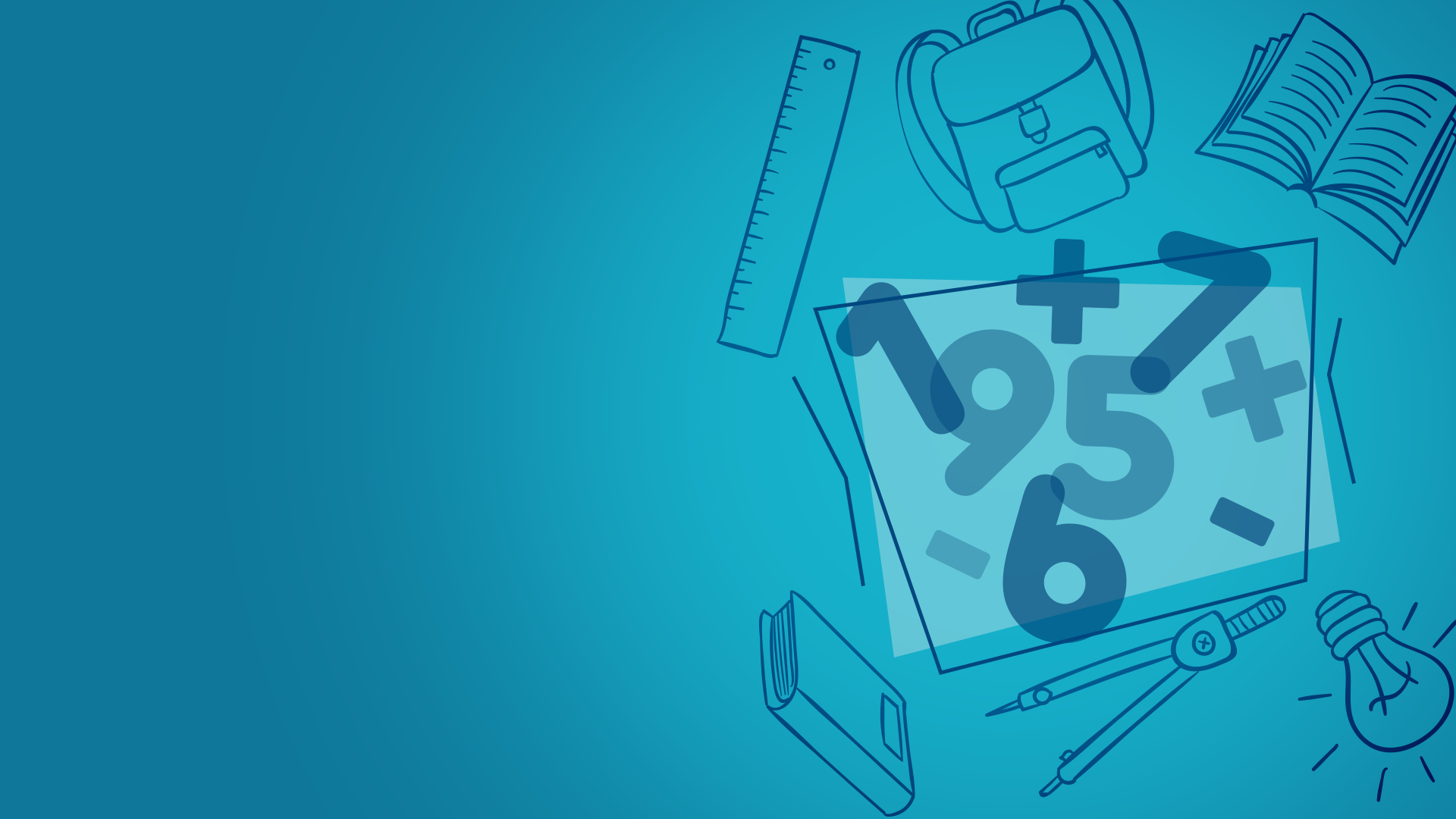 Треугольник и его виды
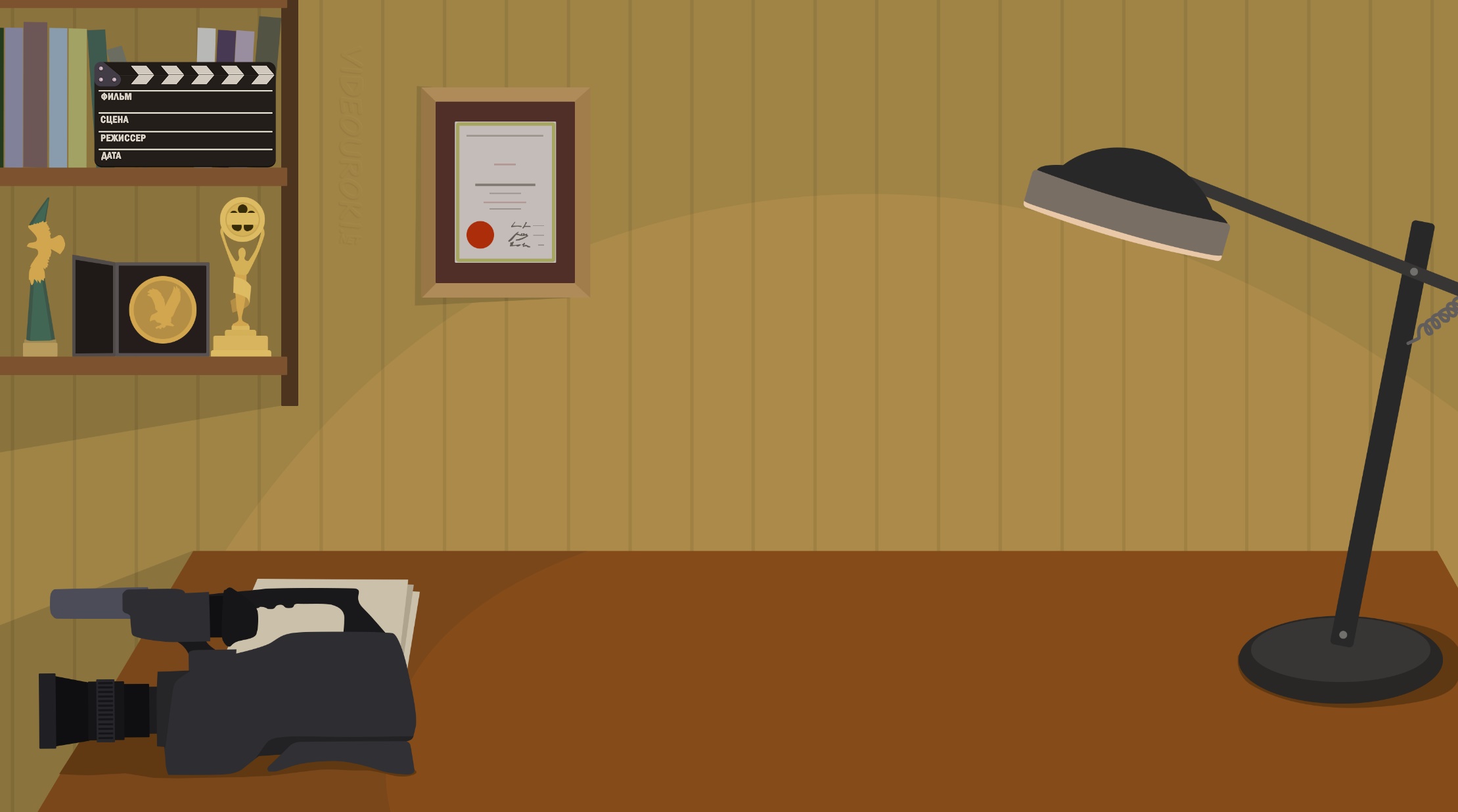 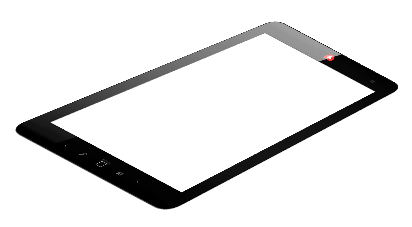 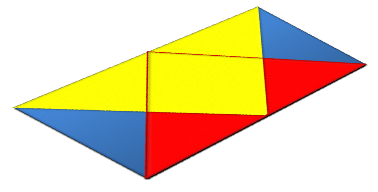 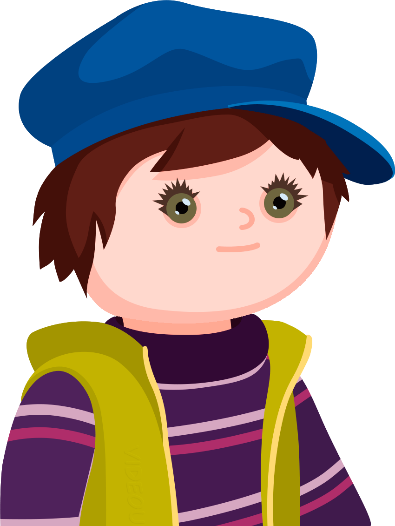 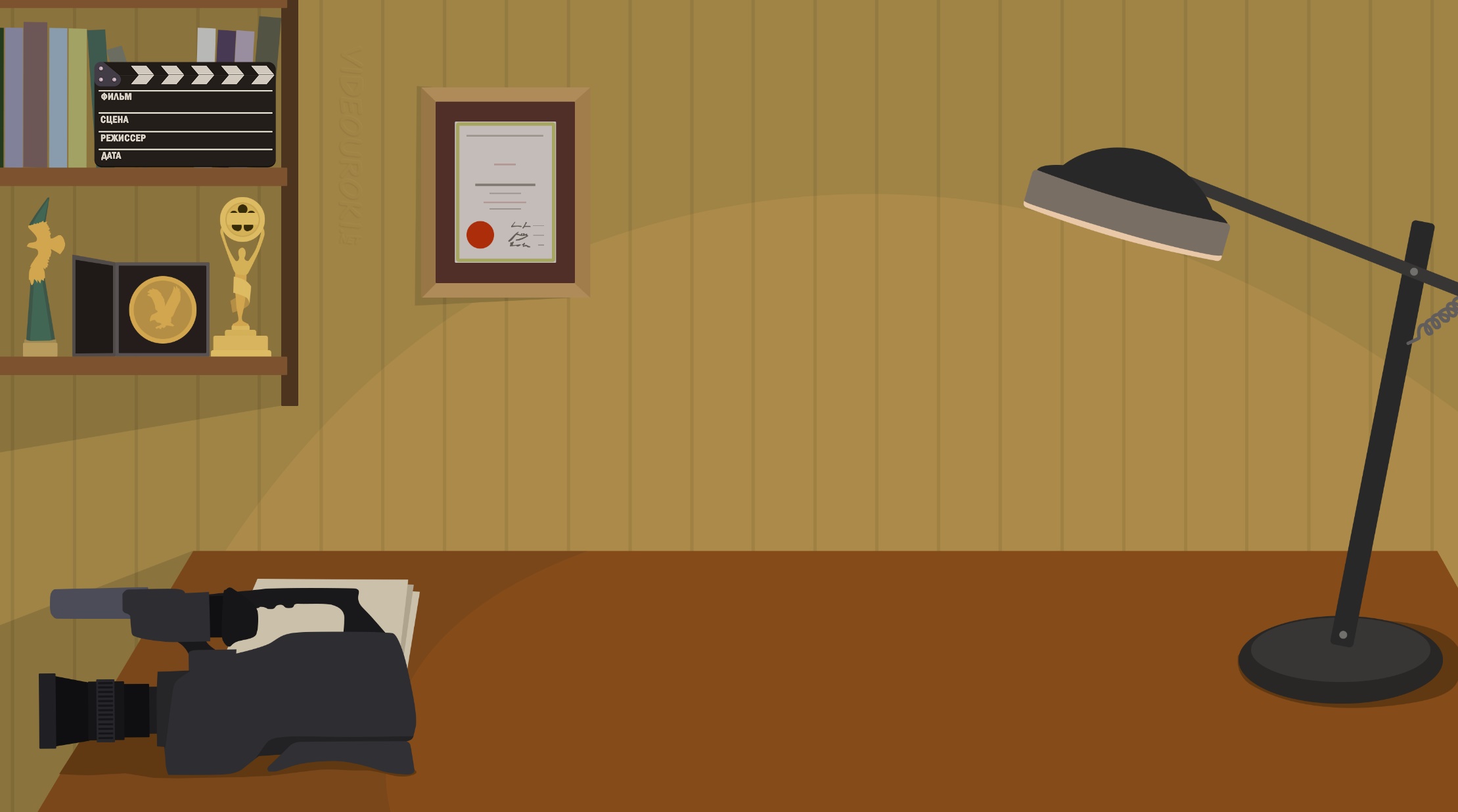 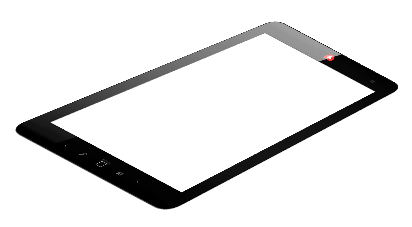 Саша, что ты там бормочешь?
Да я тут нашёл интересную задачку.
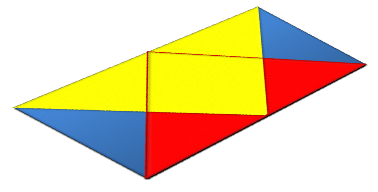 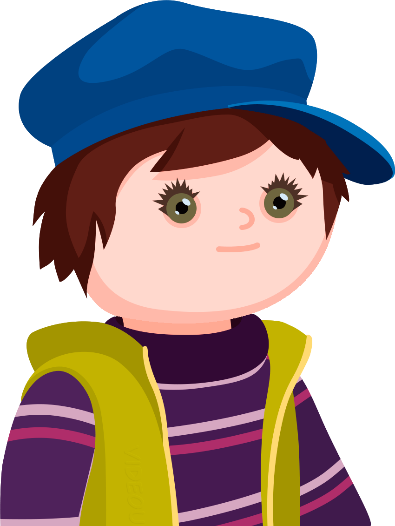 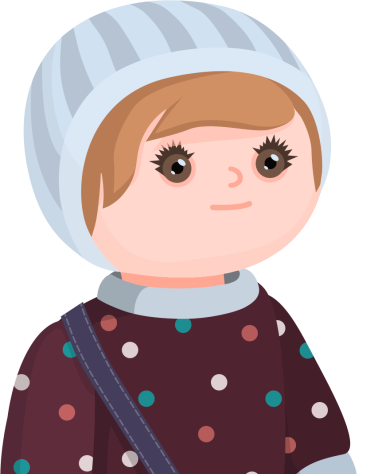 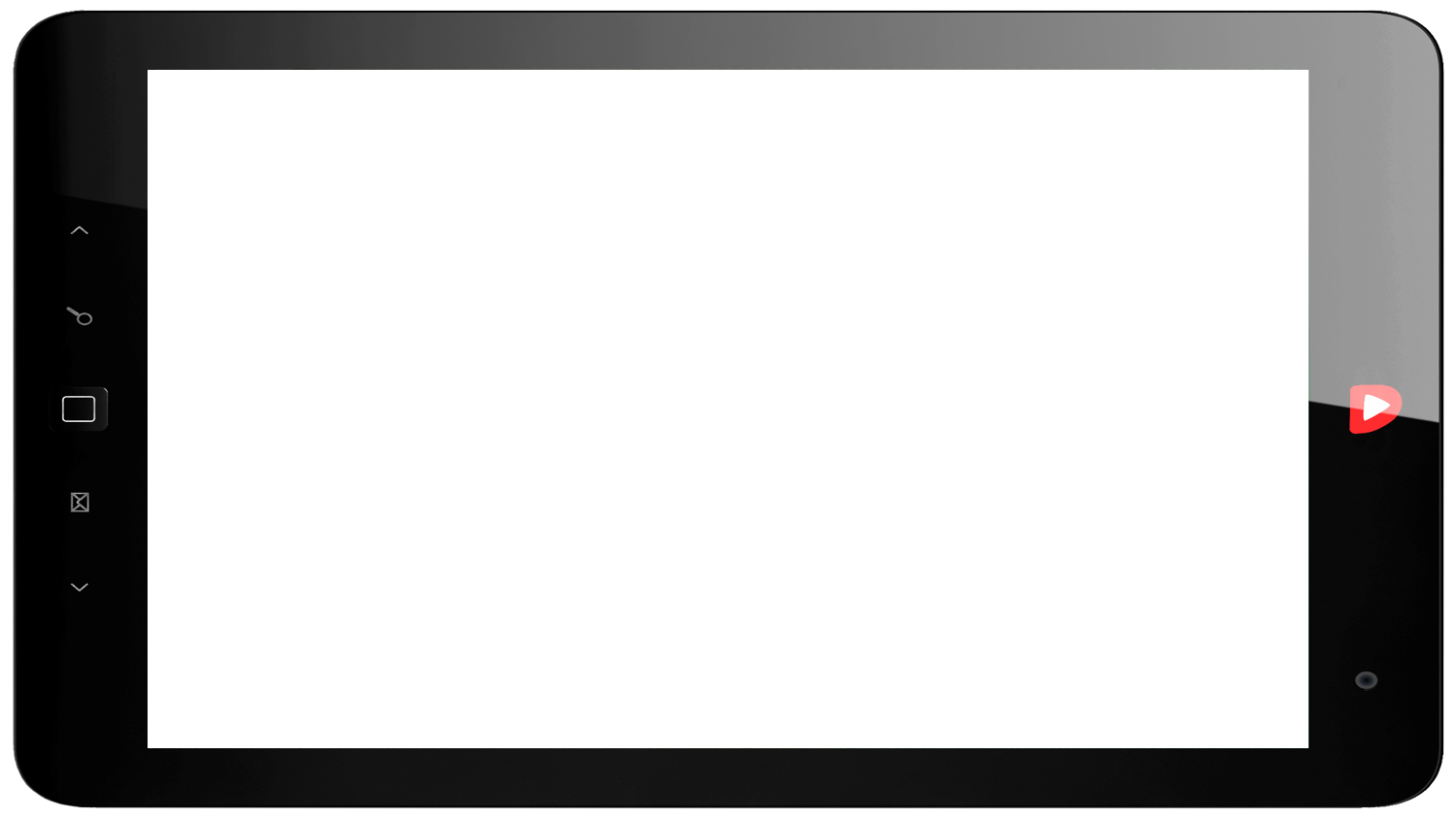 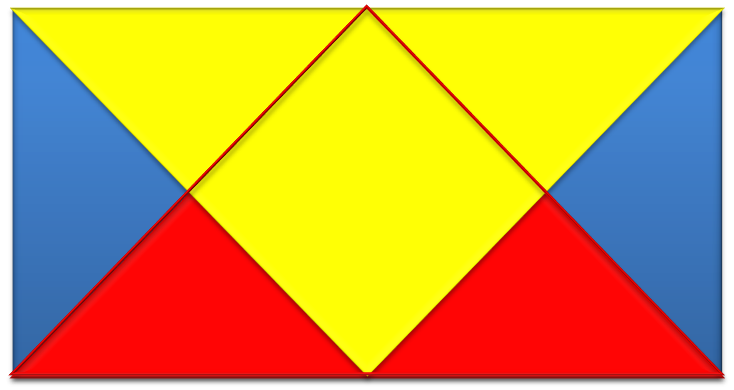 И что тут сложного? 
Посчитай и всё!
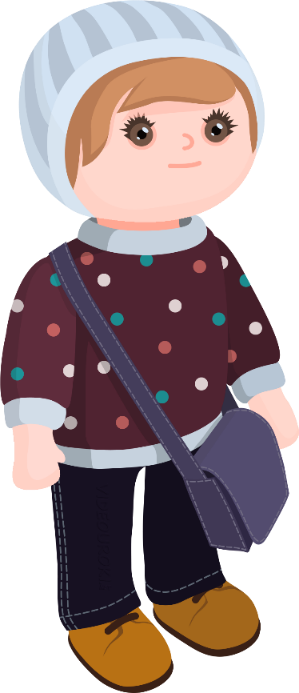 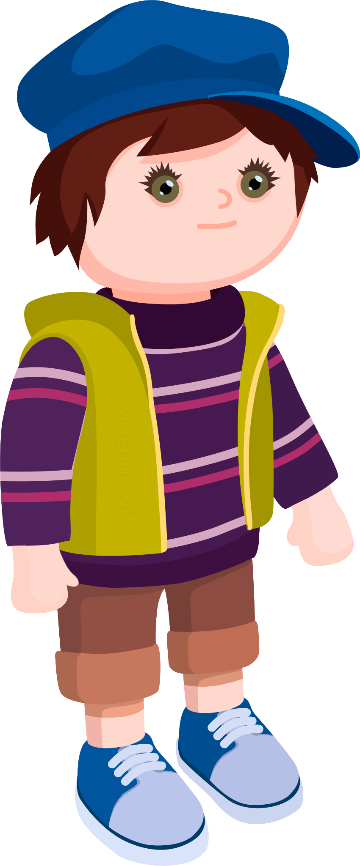 Нужно посчитать, сколько треугольников изображено на рисунке.
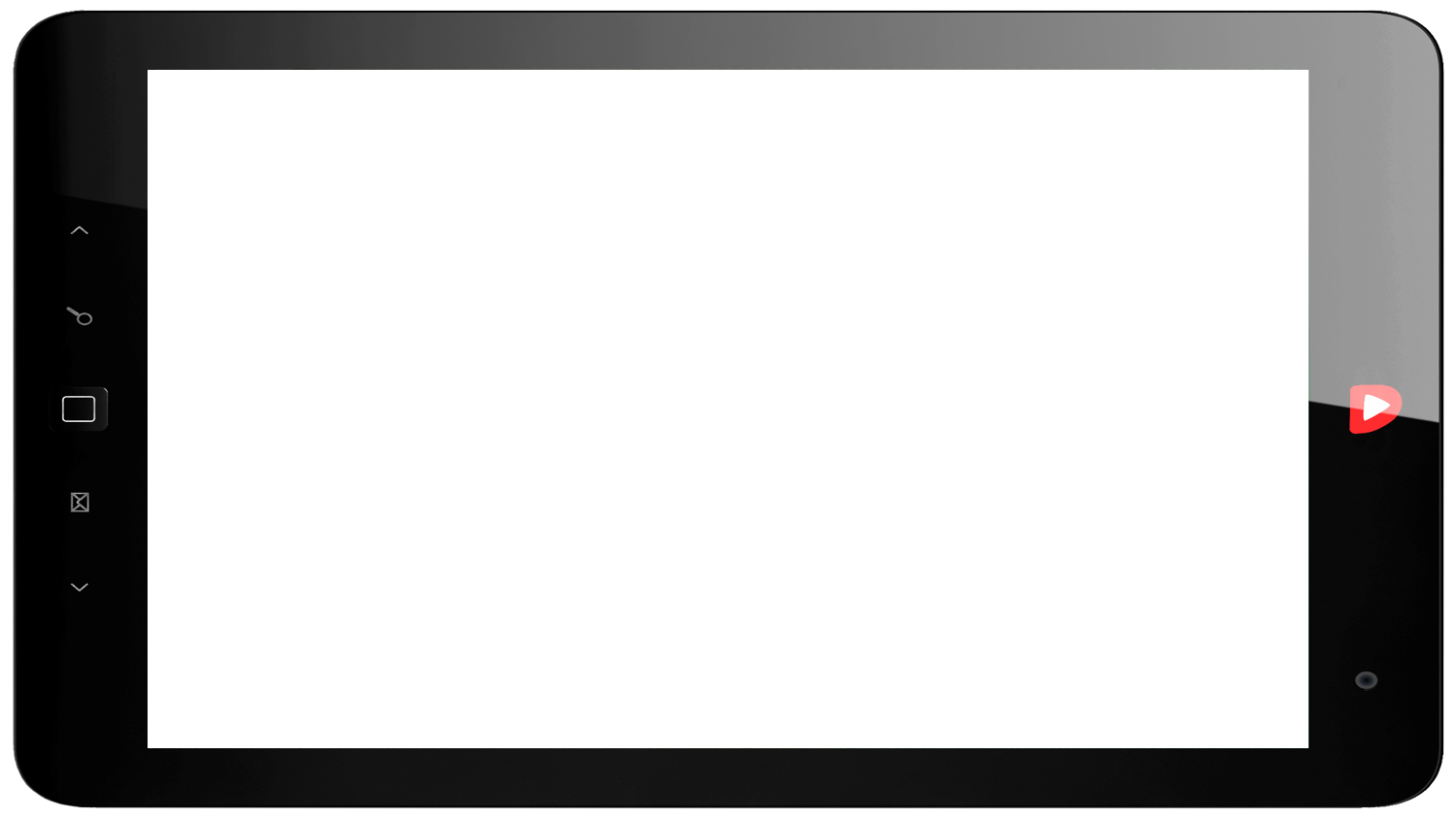 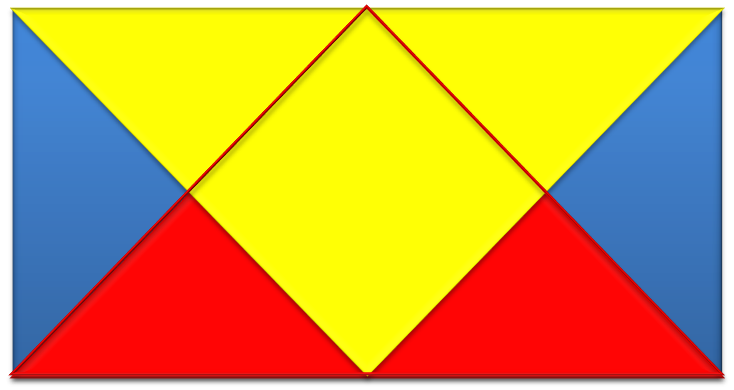 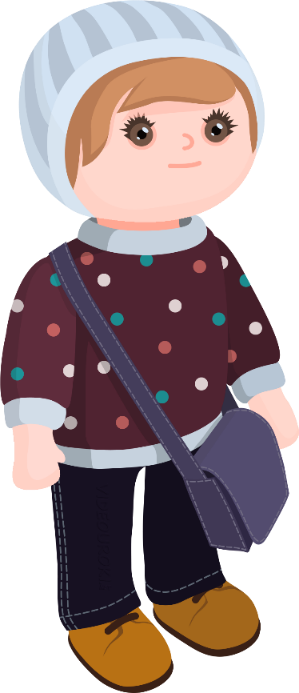 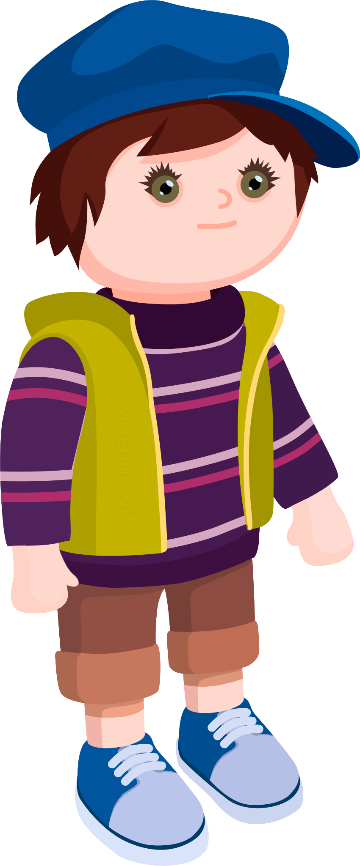 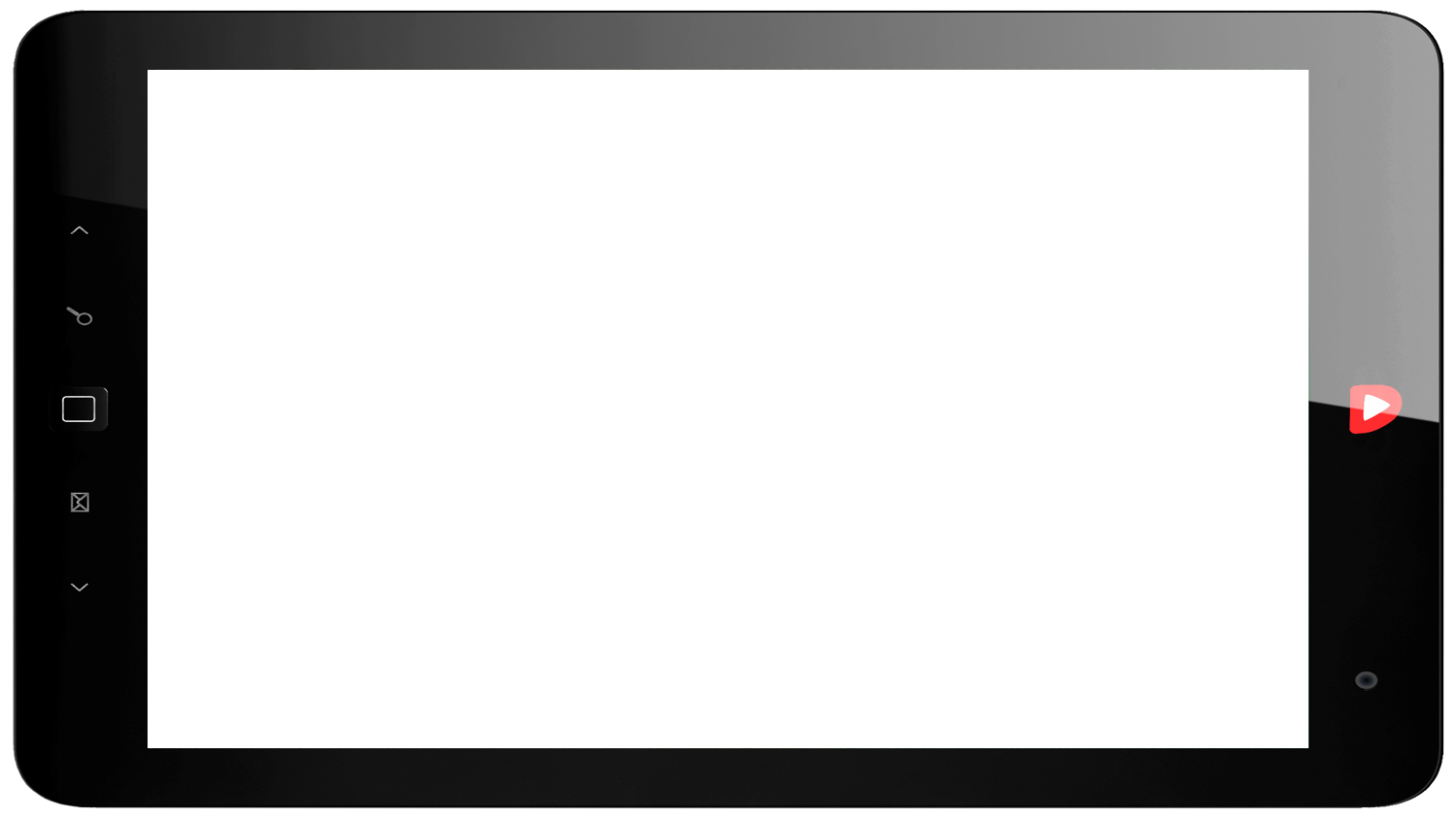 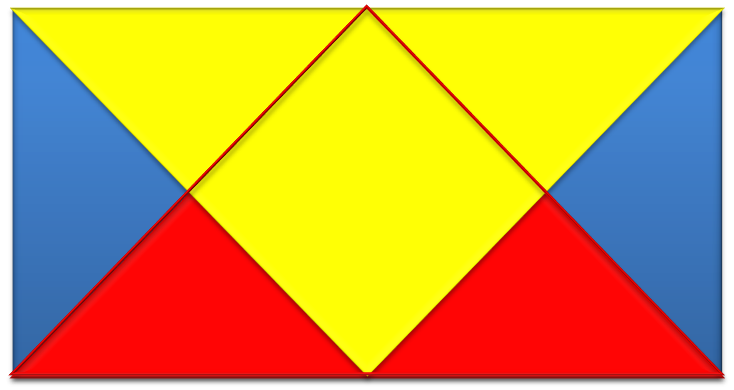 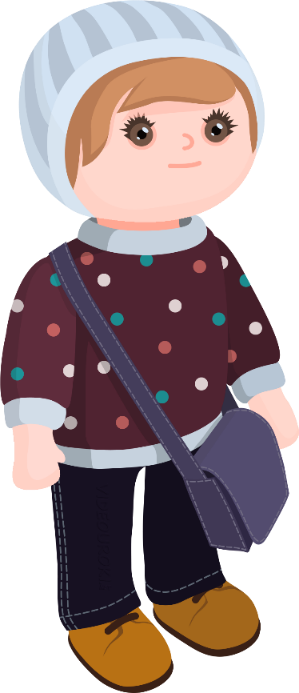 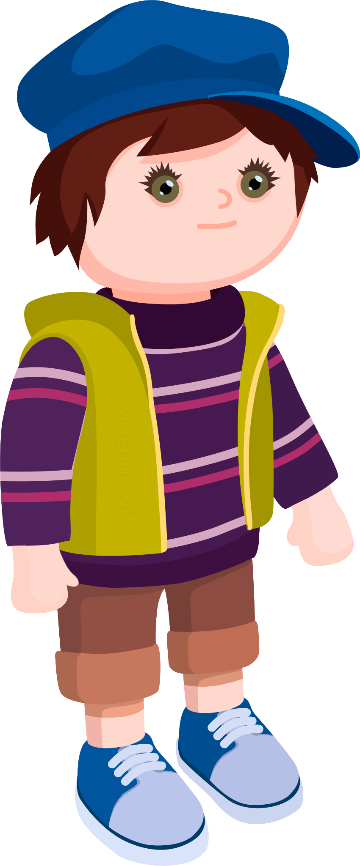 Чтобы увидеть все треугольники на этом рисунке, нужно прежде всего знать, какие бывают виды треугольников.
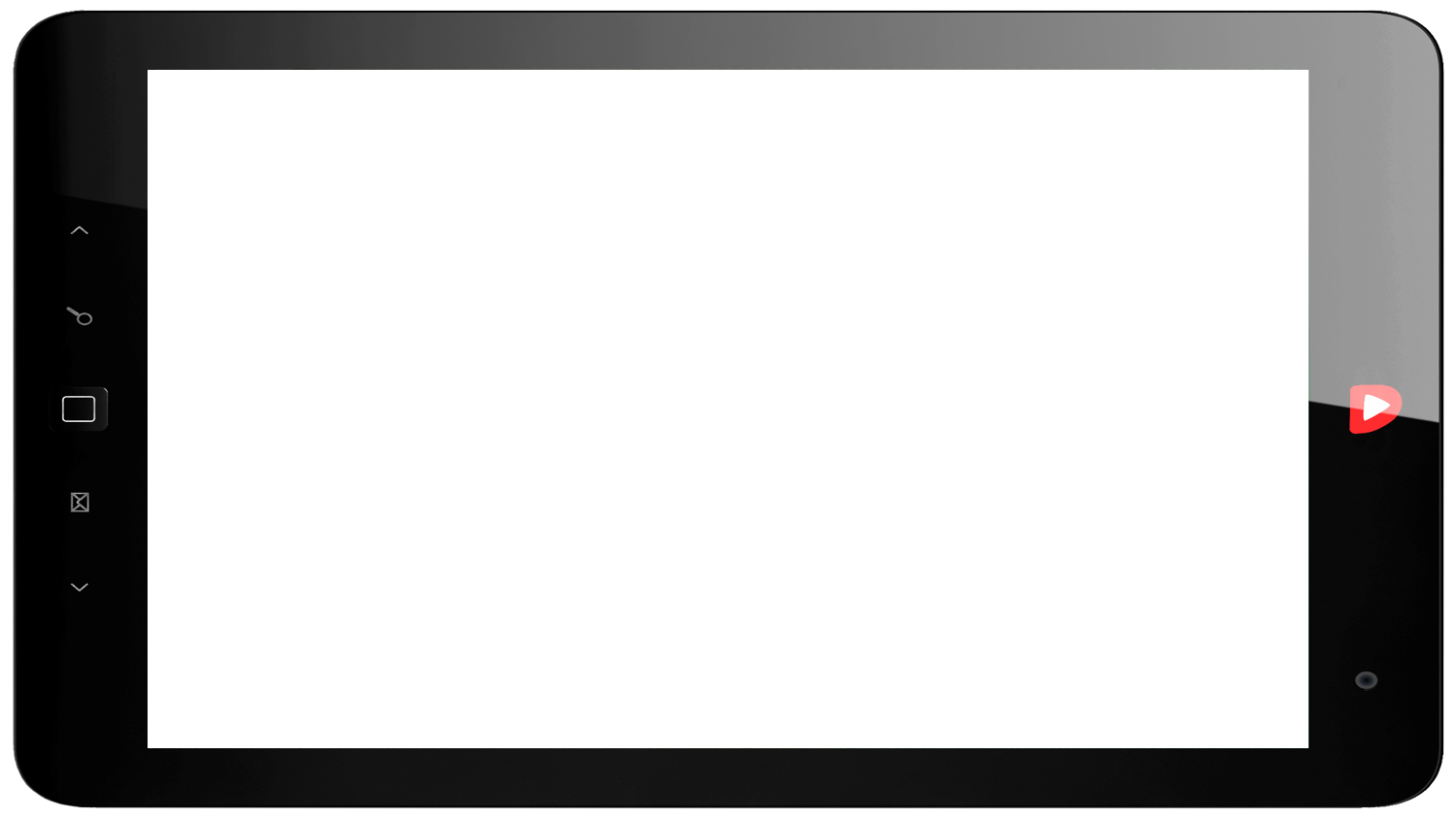 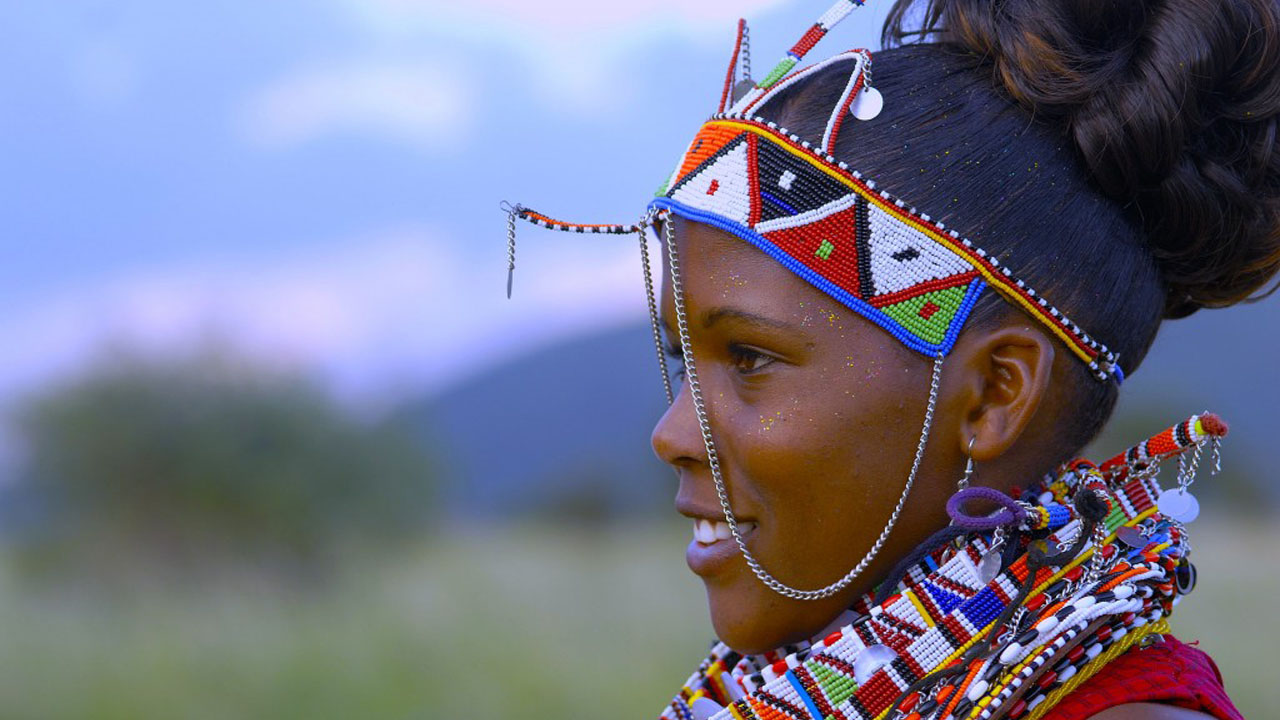 Давай спросим у Электроши, он точно знает, какие виды треугольников бывают.
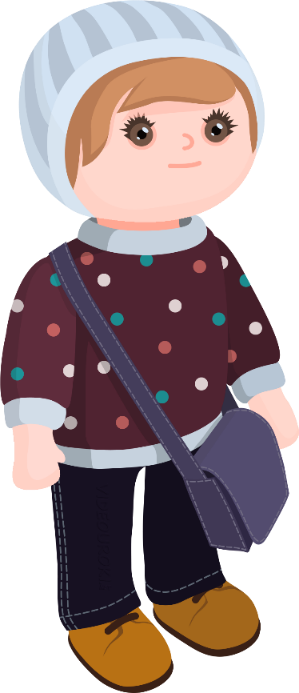 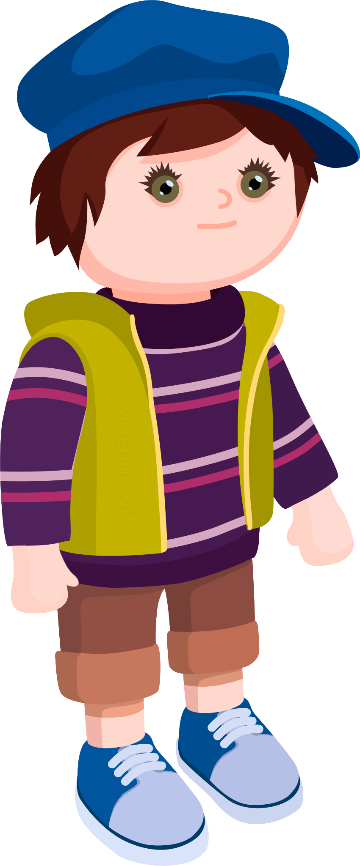 Какие ещё могут быть виды треугольников?
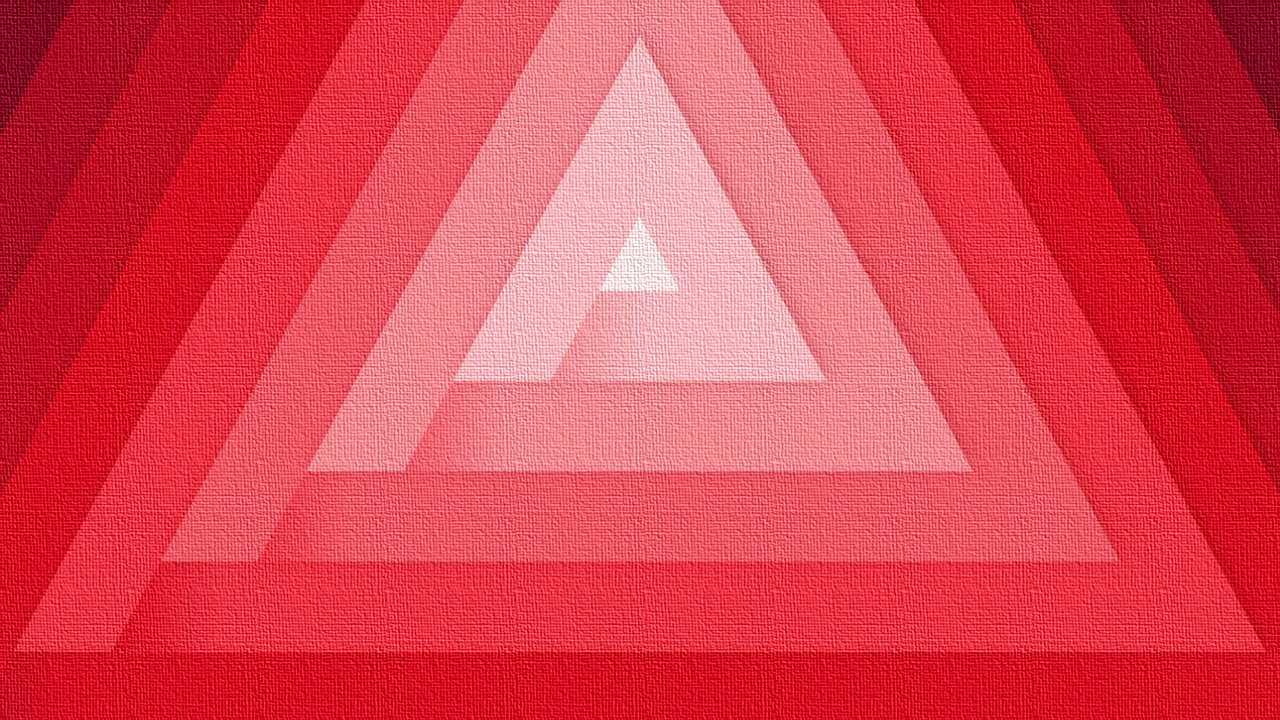 Прежде чем я вам расскажу о треугольниках и их видах, давайте немного разомнёмся.
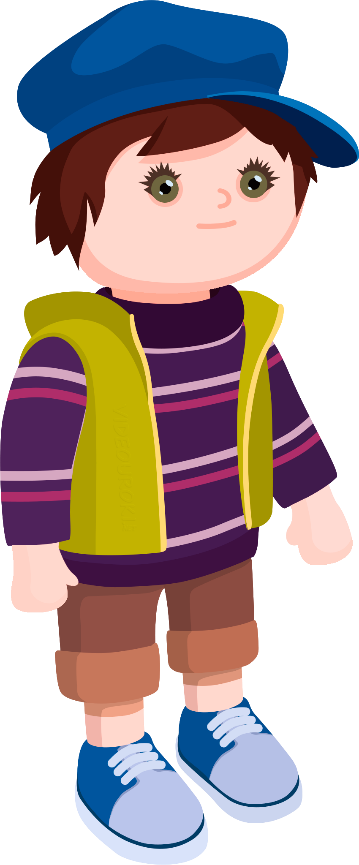 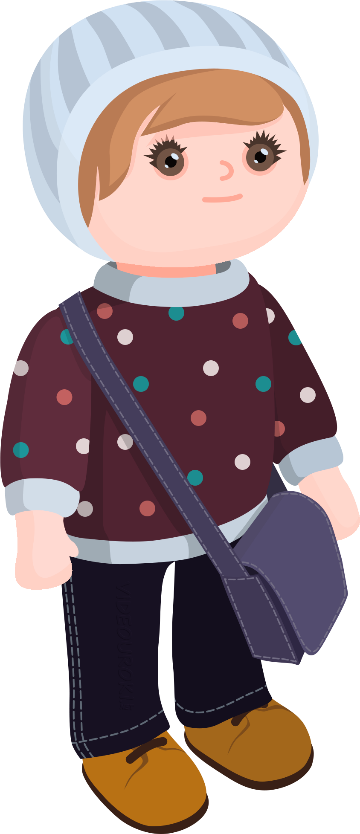 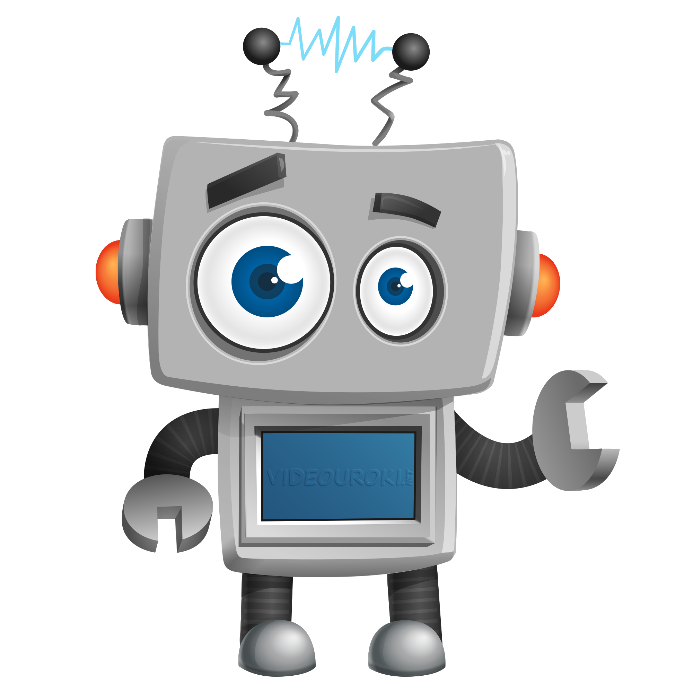 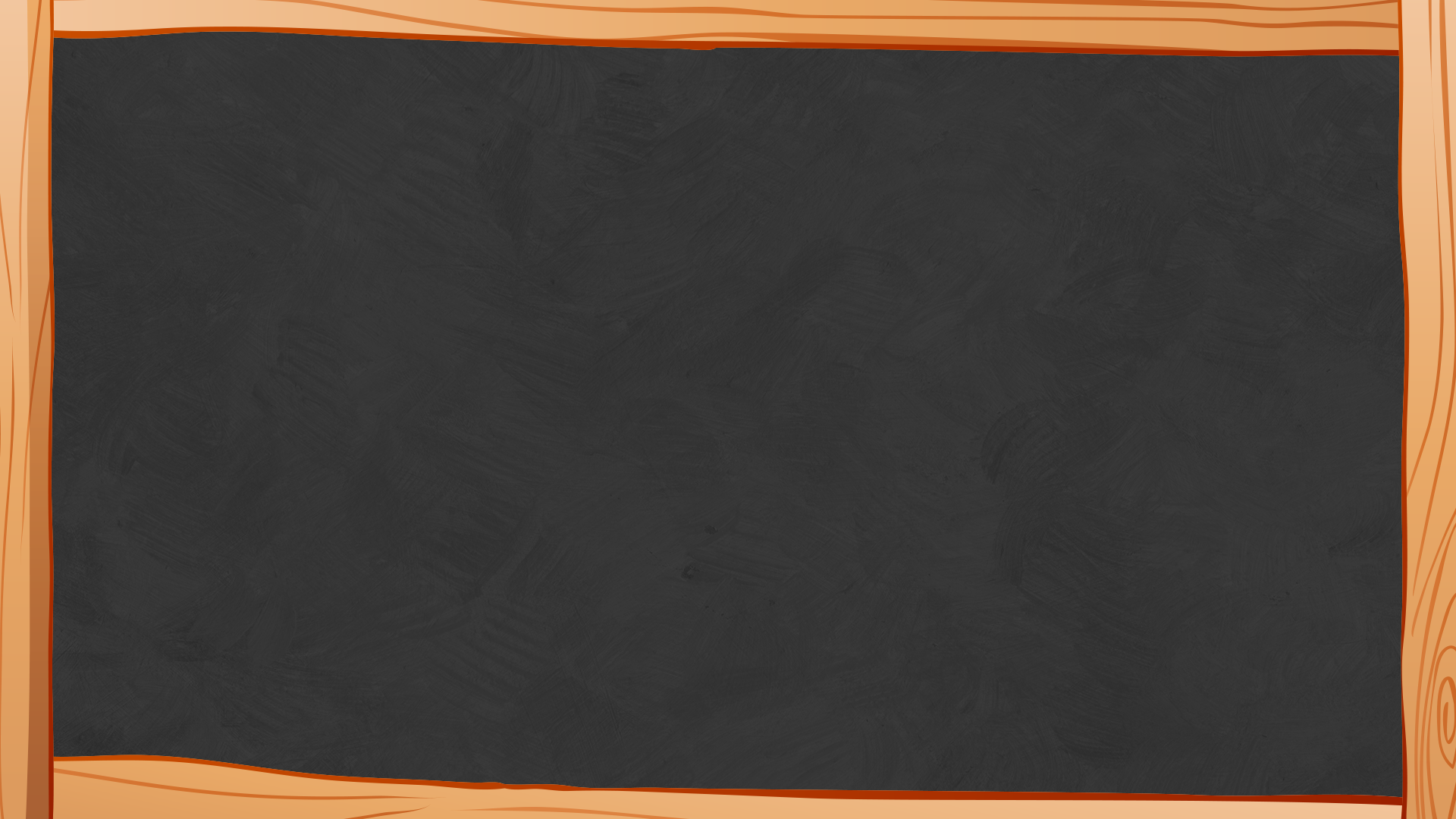 Устный счёт
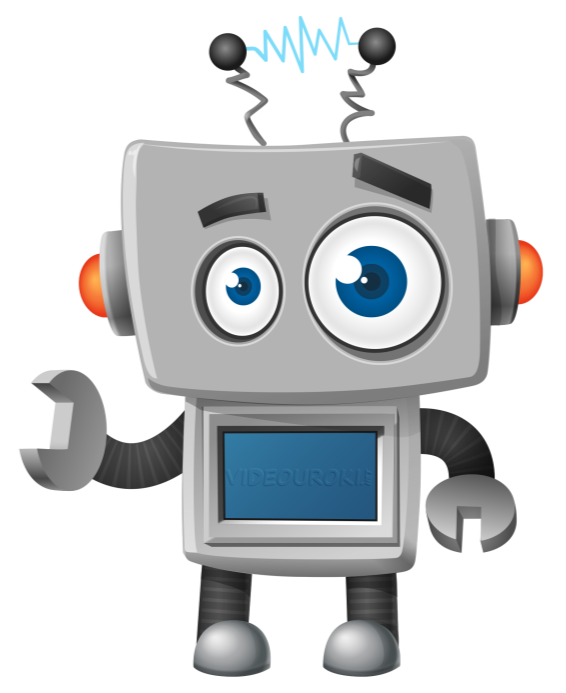 см
см
Сверимся?
см
Как вы понимаете, что такое треугольник?
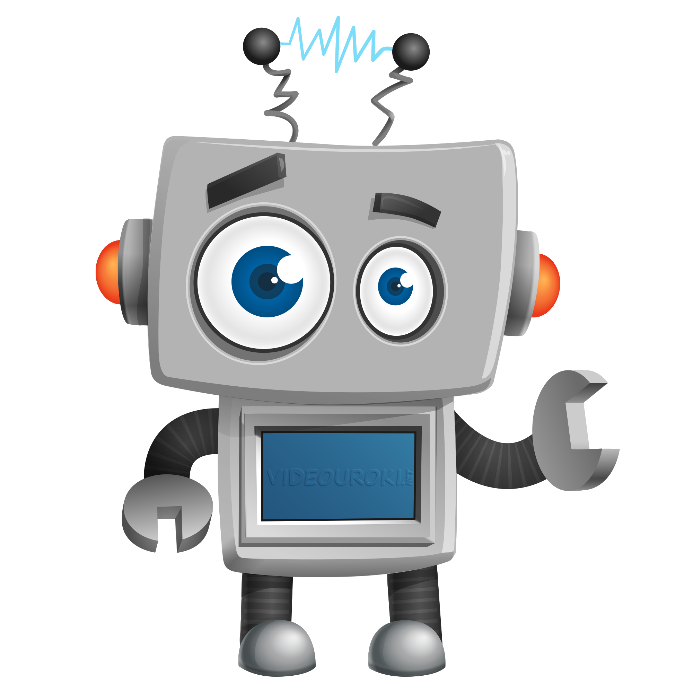 Треугольник – это геометрическая фигура.
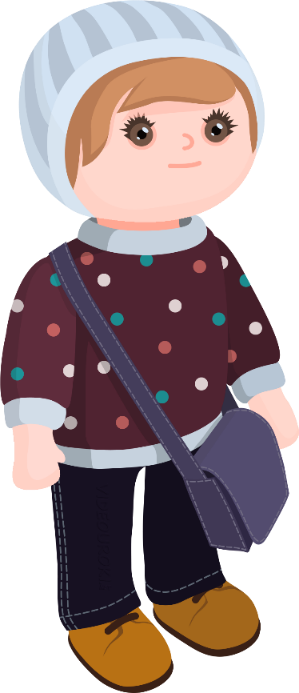 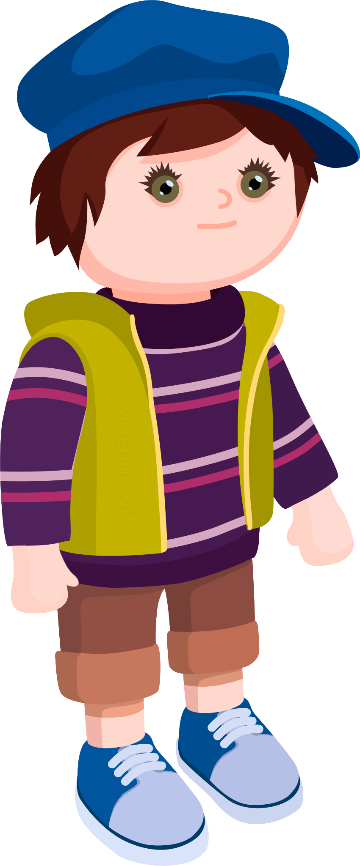 Молодцы! 
Но хотелось бы уточнить ваши представления о треугольнике.
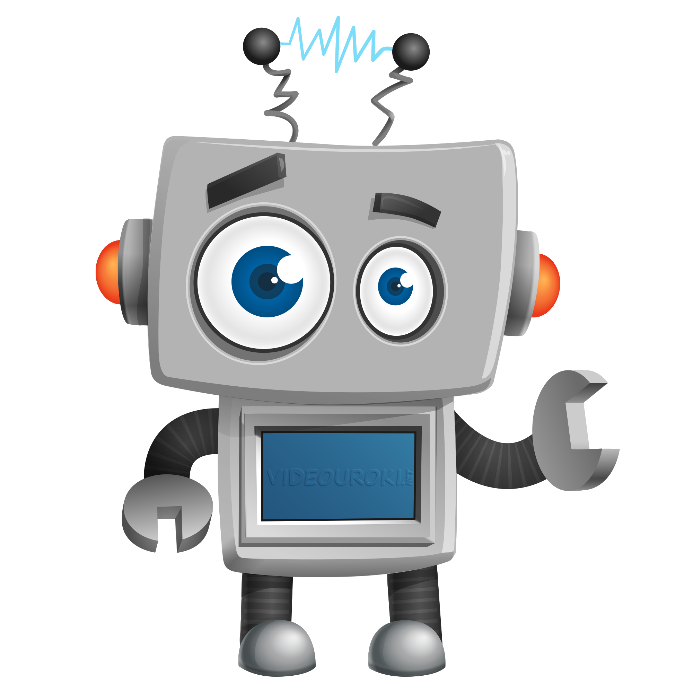 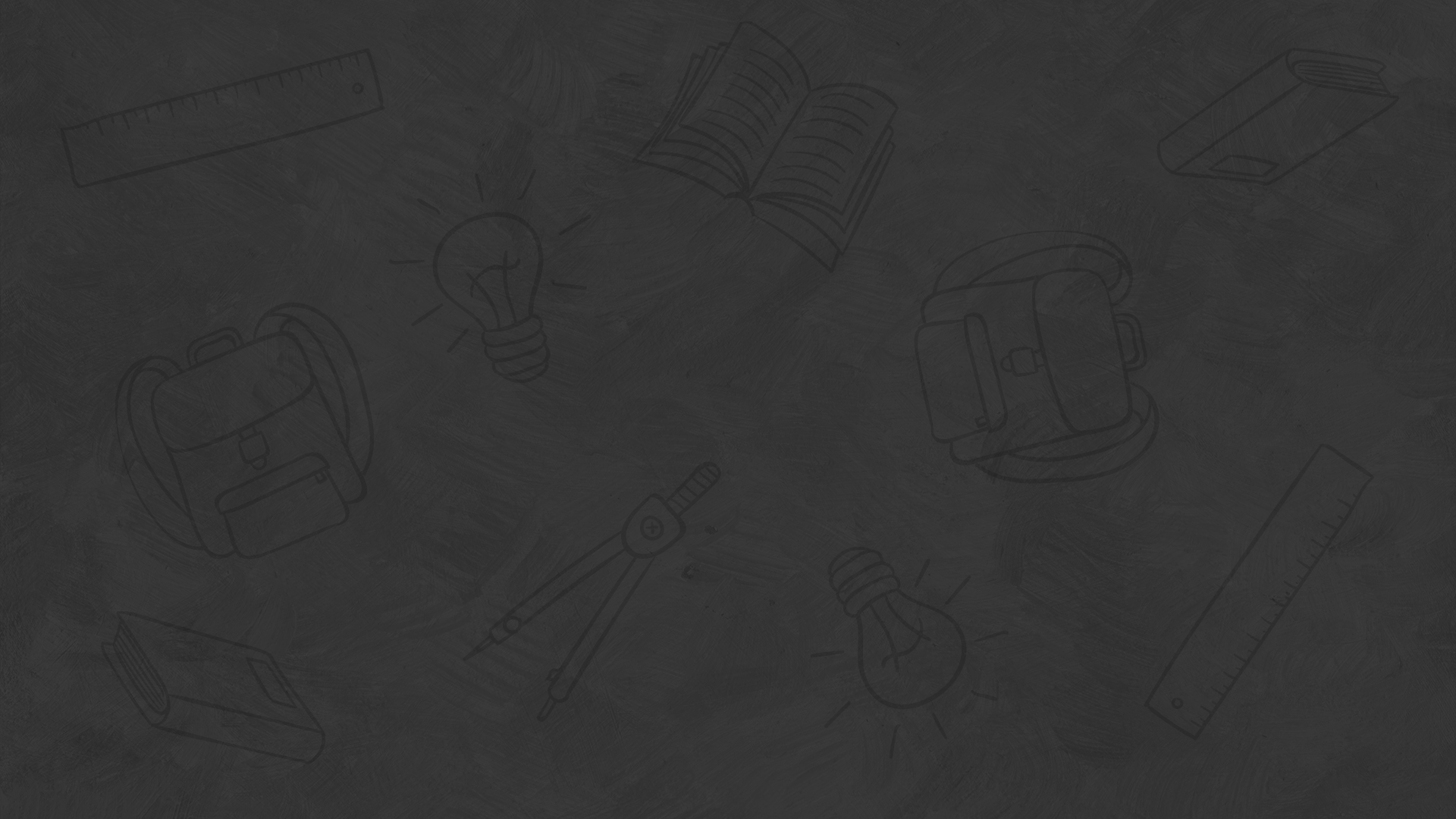 Запомните!
Треугольник –
геометрическая фигура, образованная тремя точками, не лежащими на одной прямой, и тремя отрезками, попарно соединяющими эти точки.
Вы уже знакомы с элементами многоугольников. 
Назовите, из каких элементов состоит наш треугольник.
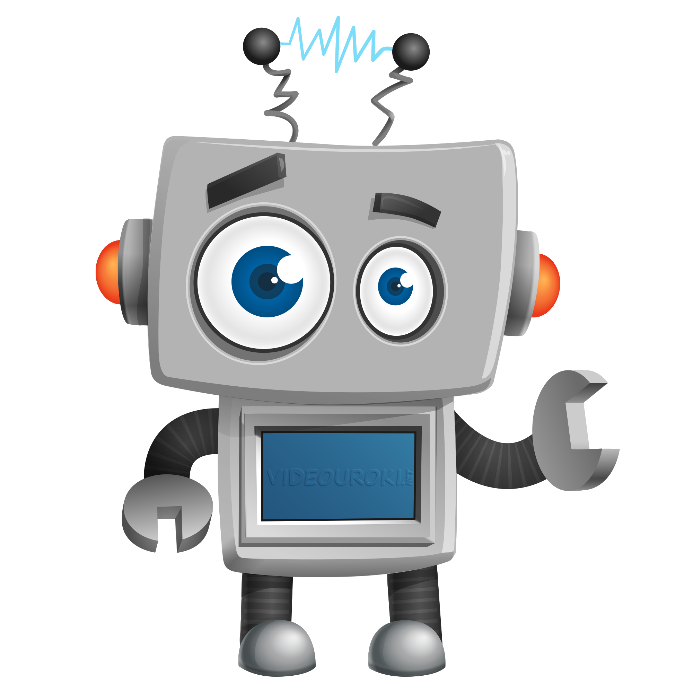 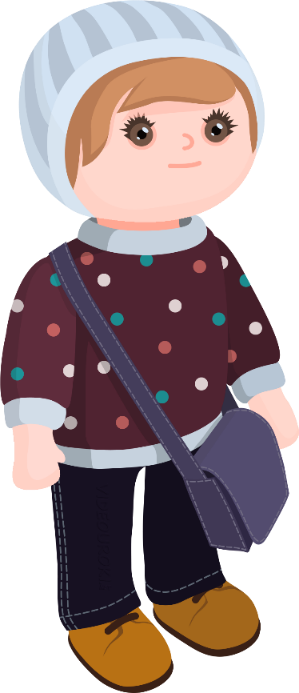 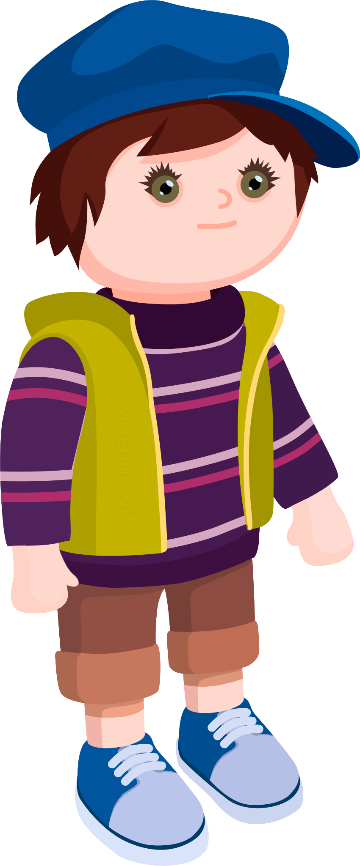 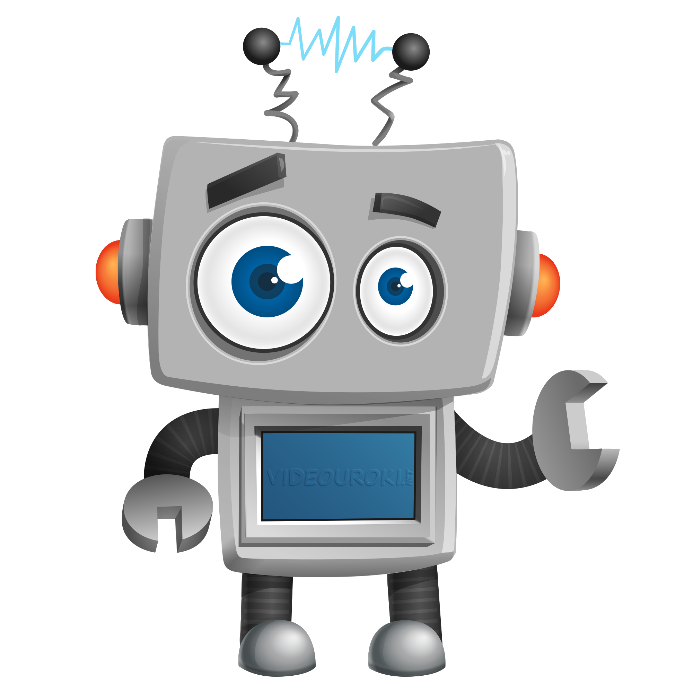 Ого! 
Как много!
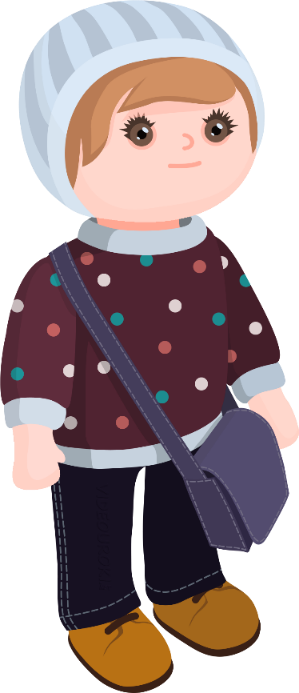 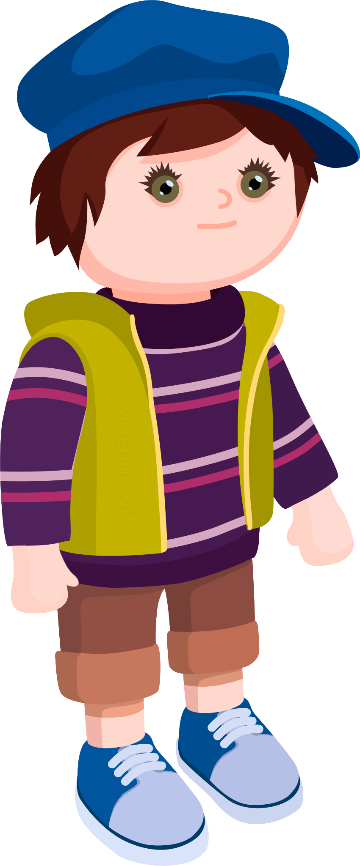 Виды углов
Виды треугольников в зависимости от величин углов
Виды треугольников в зависимости от количества равных сторон
Боковая сторона
Боковая сторона
Основание
Если две стороны треугольника равны, то его называют равнобедренным треугольником.
Если три стороны треугольника равны, то его называют равносторонним треугольником.
Если три стороны треугольника имеют различную длину, то его называют разносторонним треугольником.
Нет! 
Для того чтобы треугольник существовал, должно выполняться особое условие.
В разностороннем треугольнике стороны могут быть совершенно любыми?
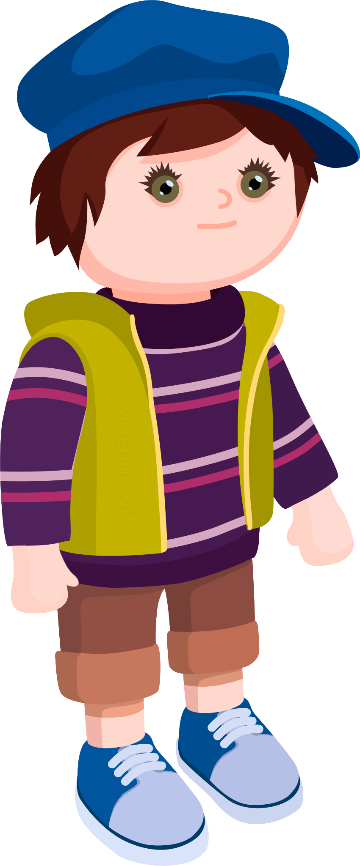 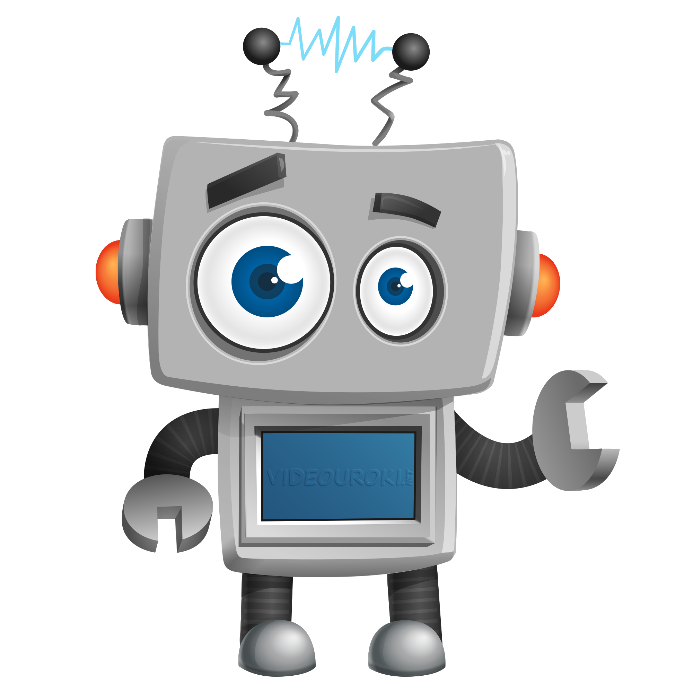 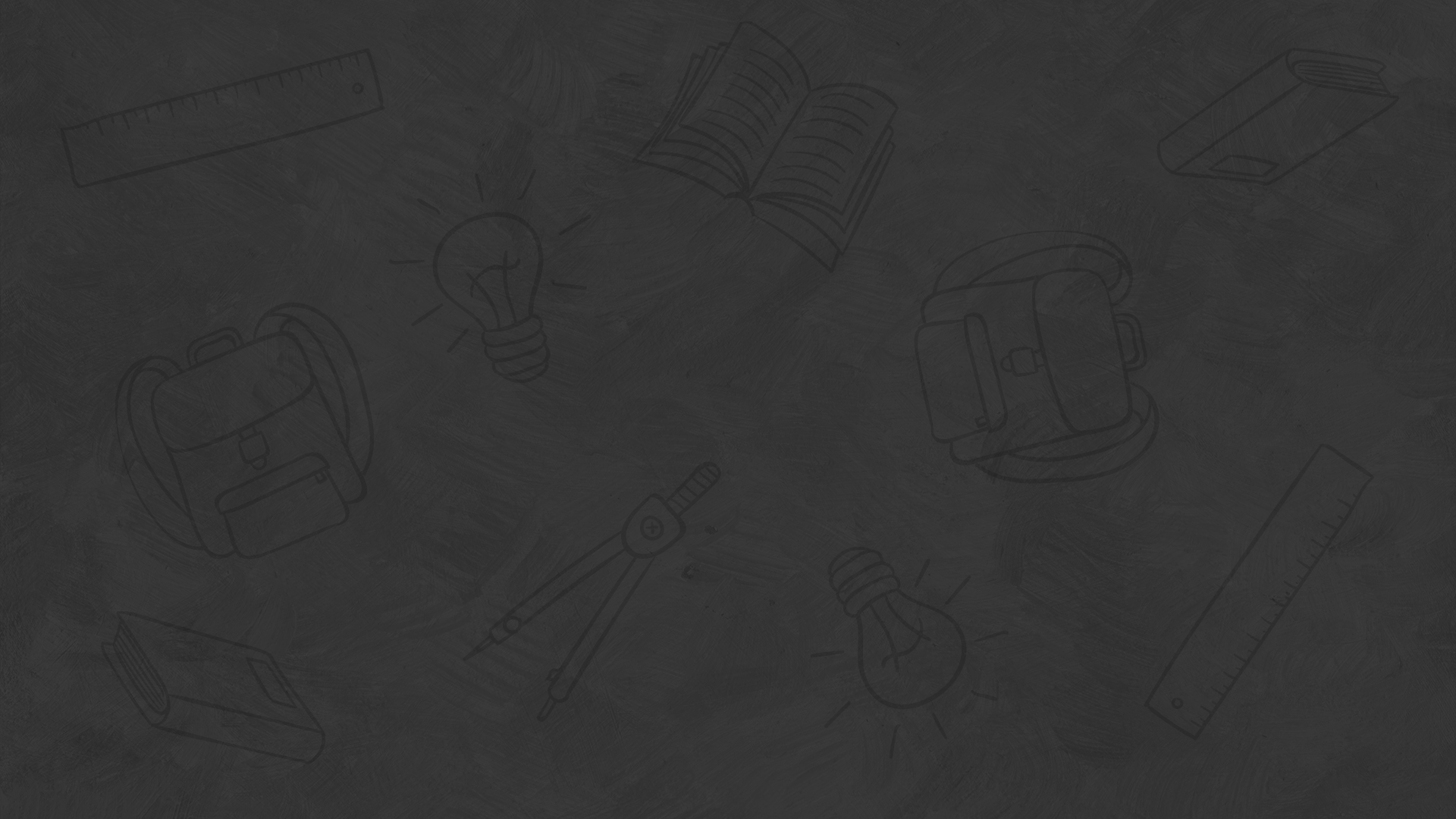 Запомните!
В треугольнике длина каждой стороны меньше суммы длин двух других сторон.
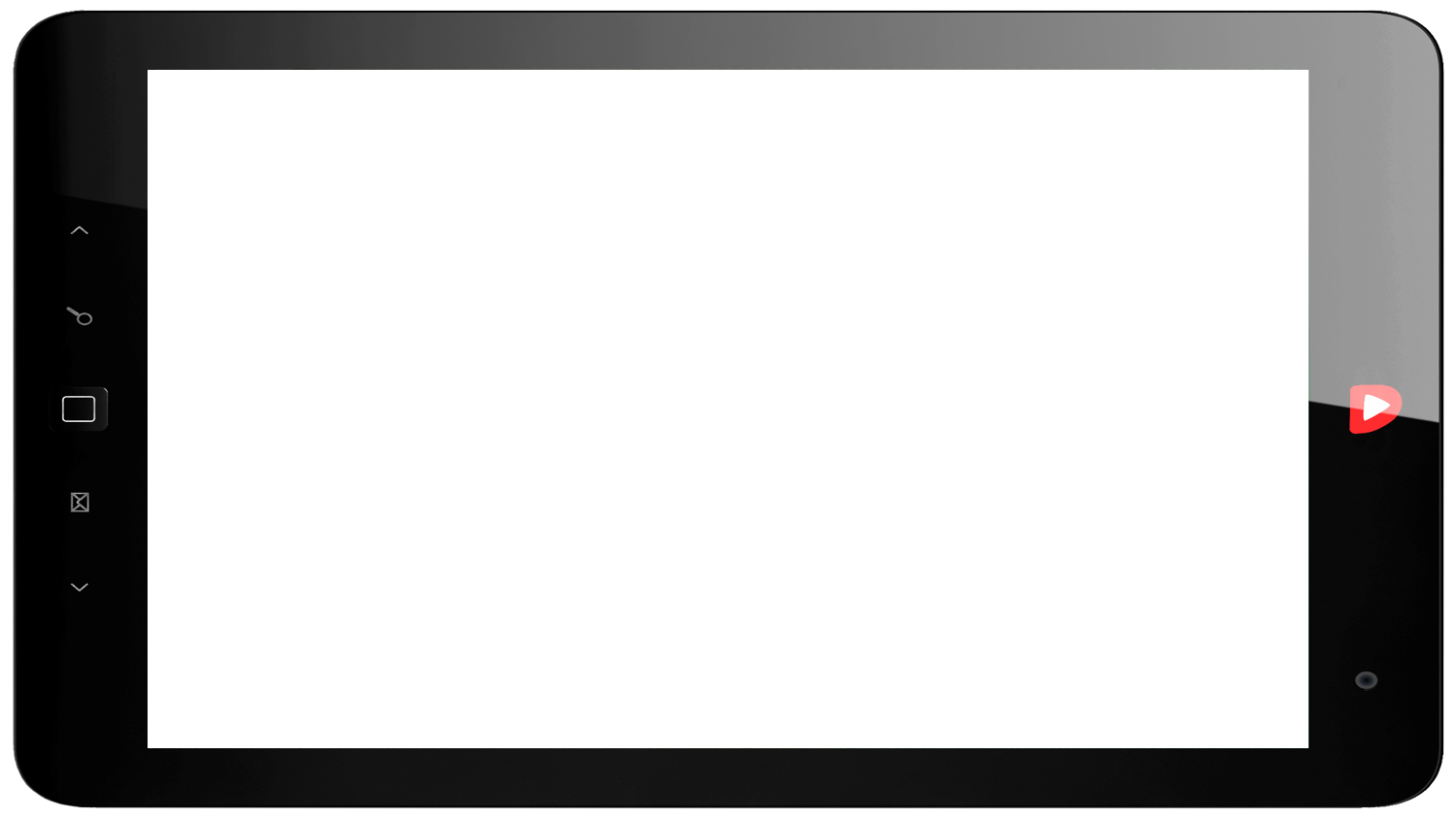 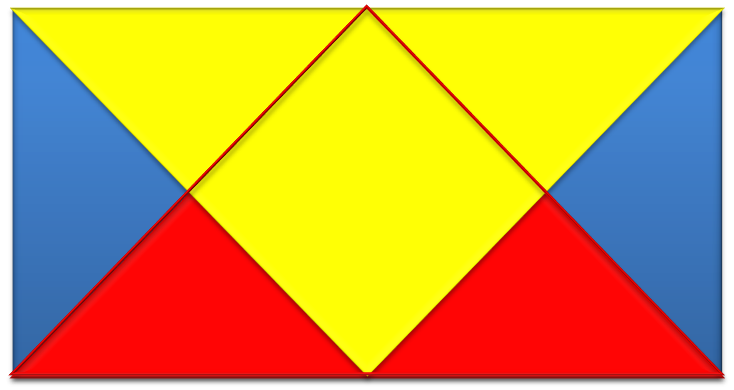 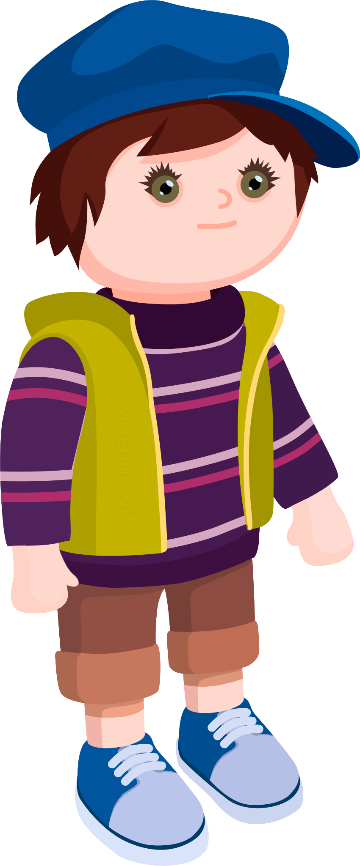 Сейчас я точно смогу посчитать треугольники на рисунке.
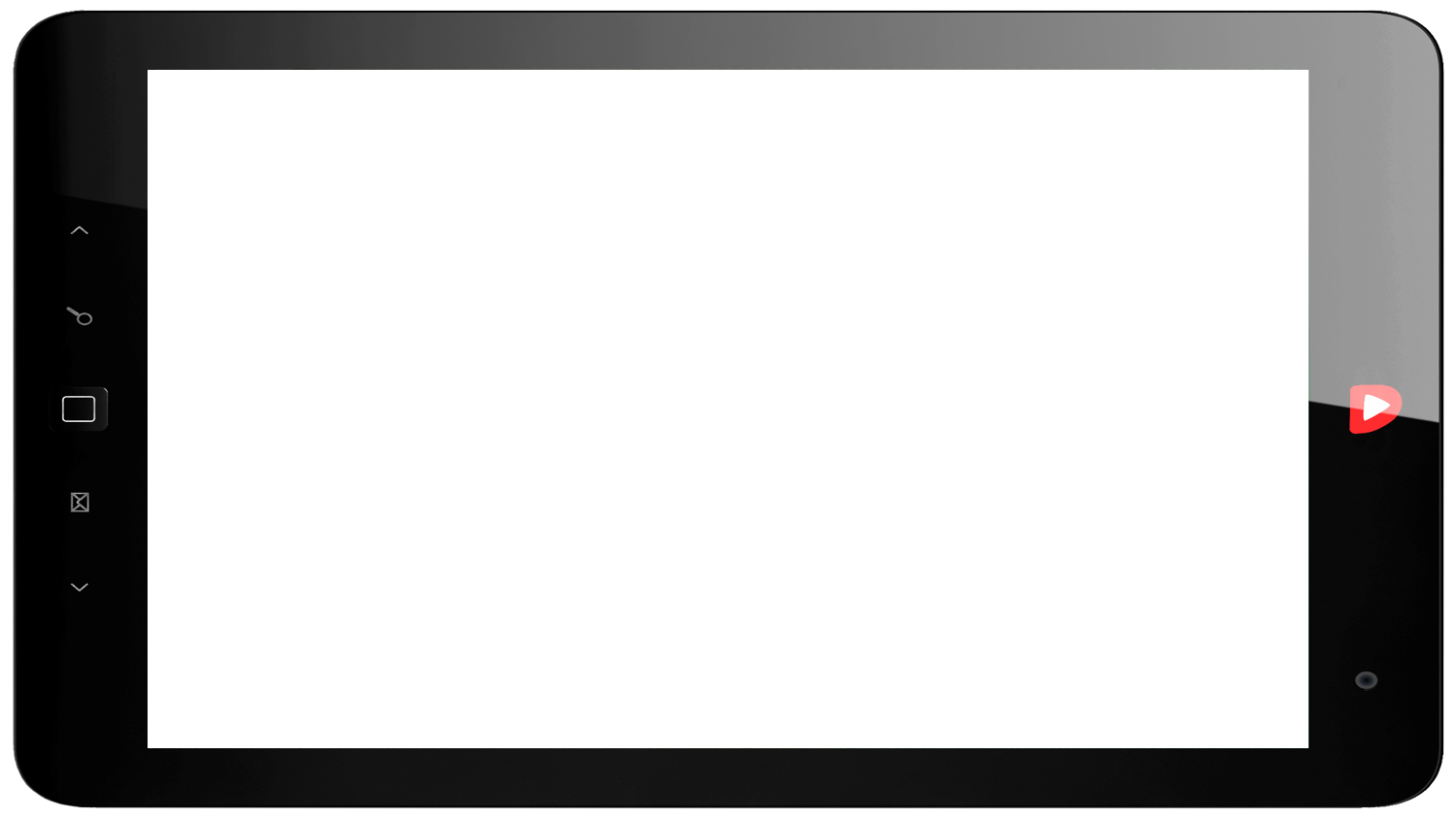 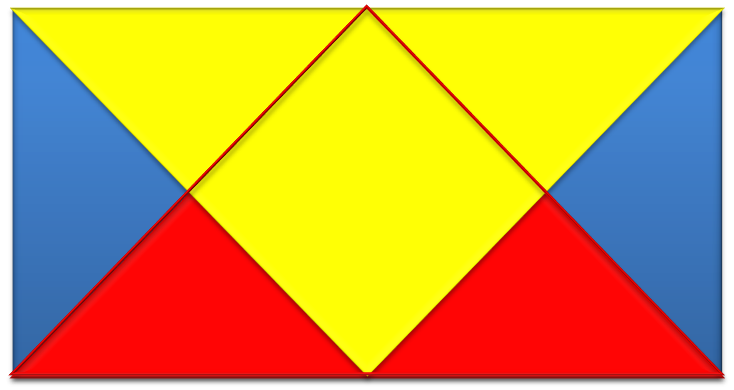 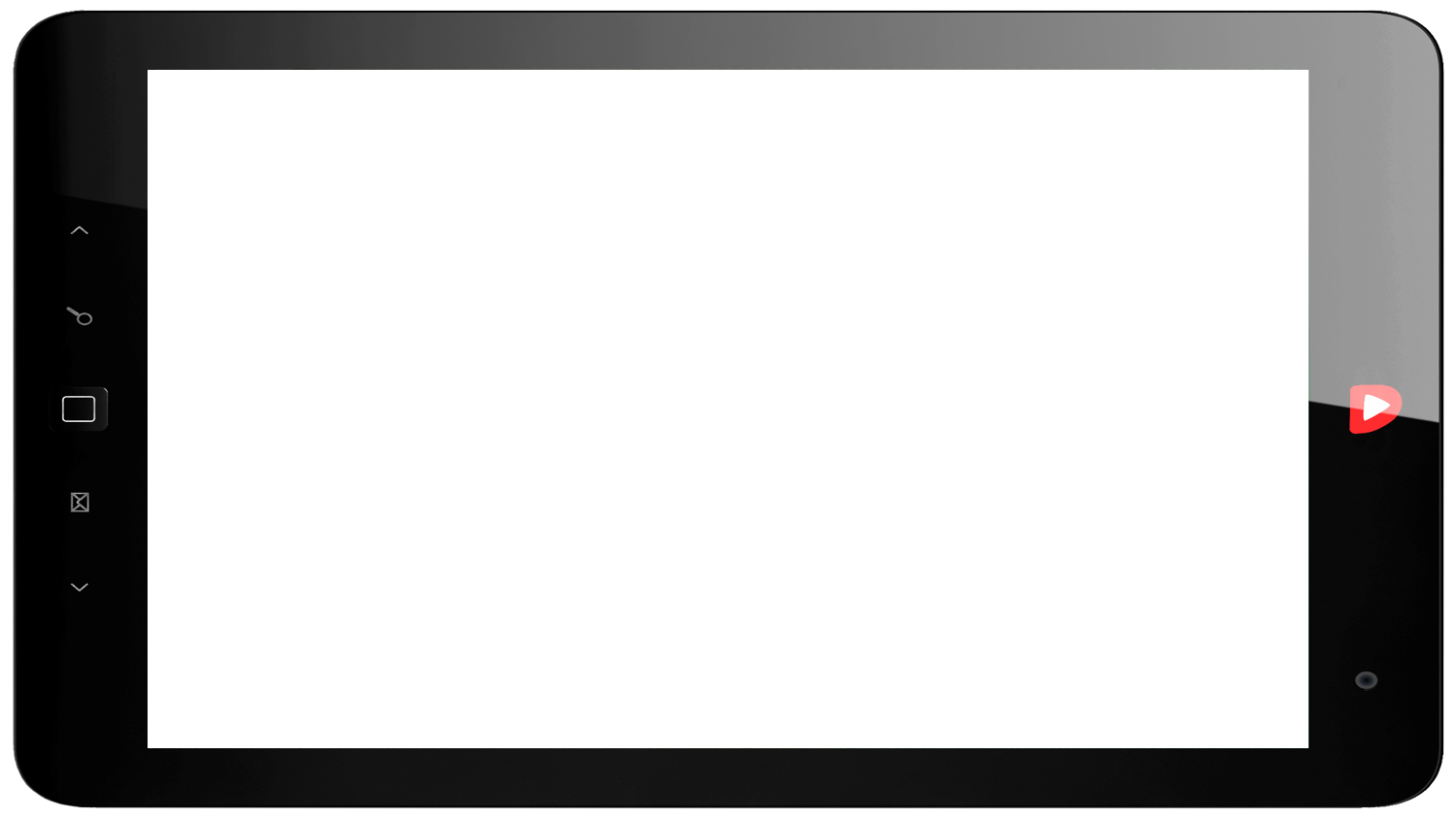 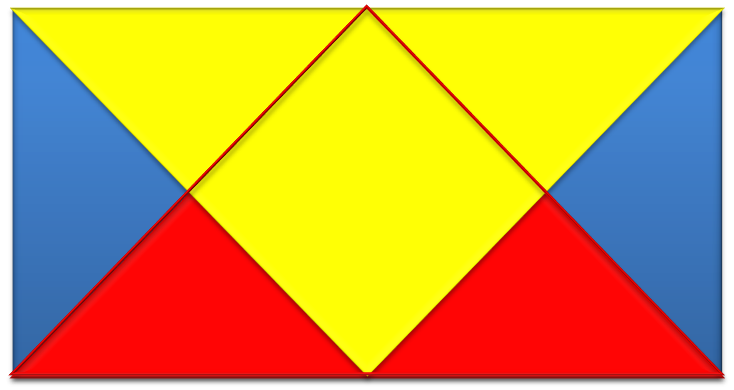 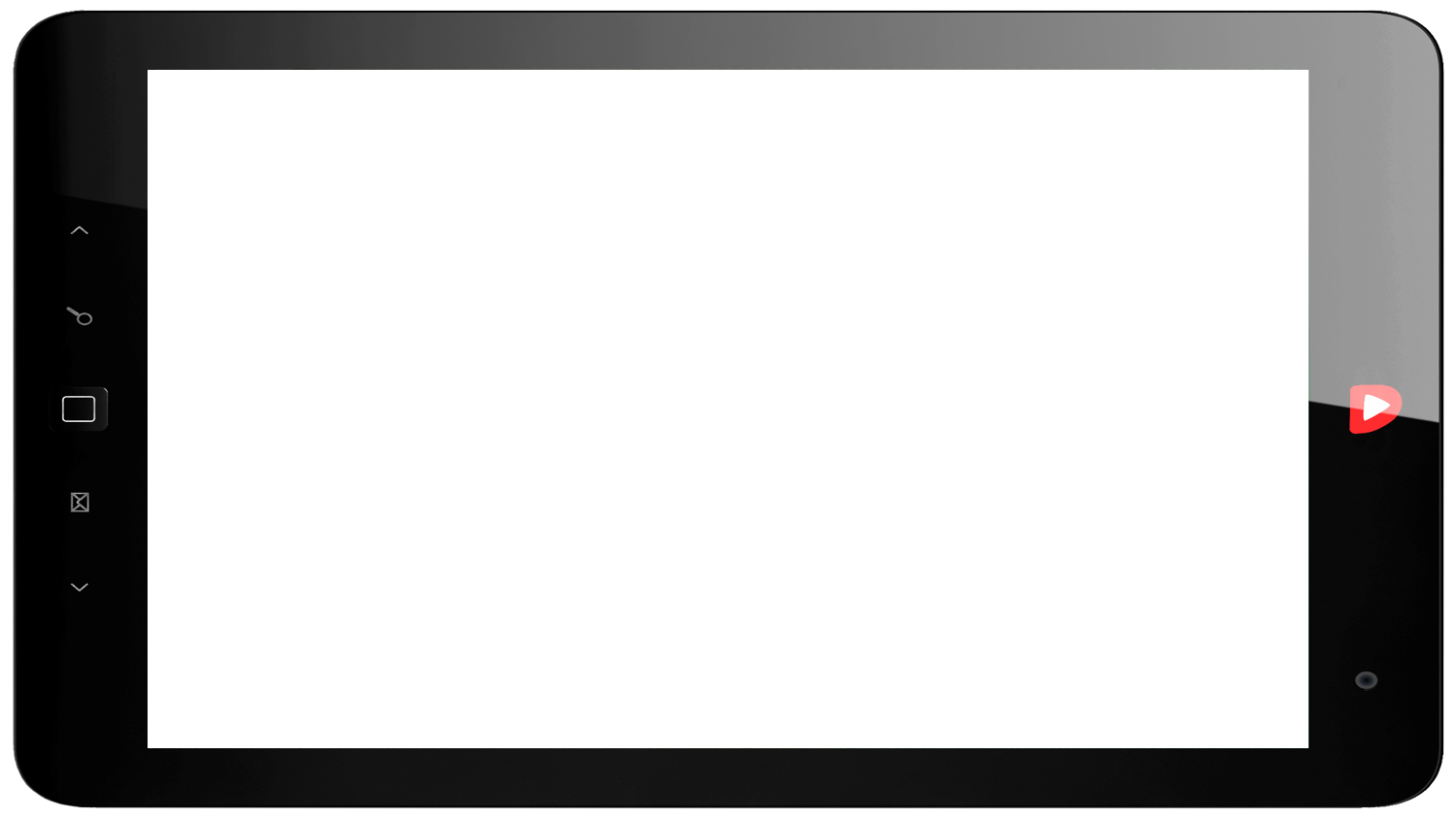 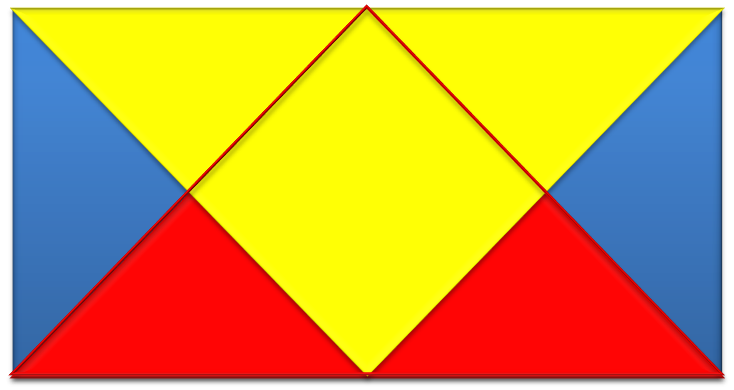 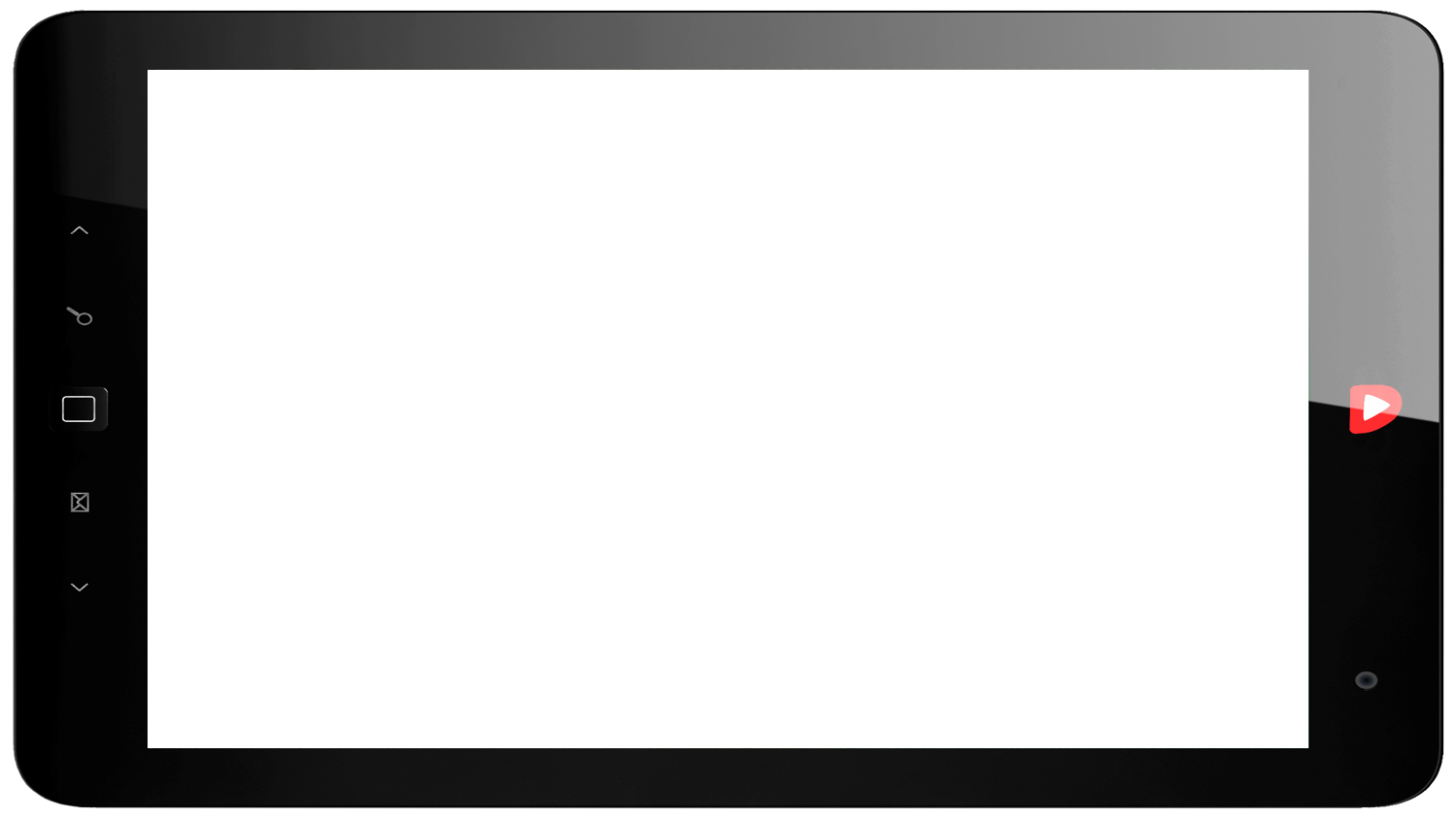 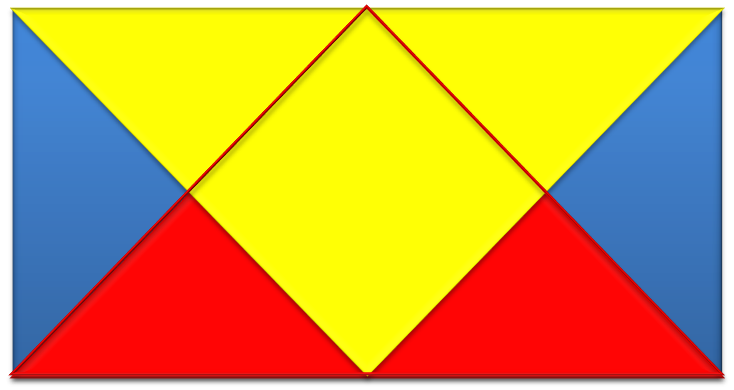 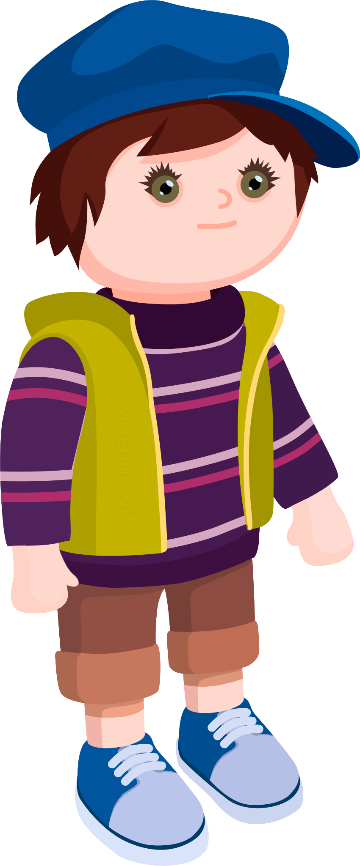 Любой треугольник можно построить при помощи линейки и транспортира.
Существует ли какой-нибудь особый инструмент для построения треугольников?
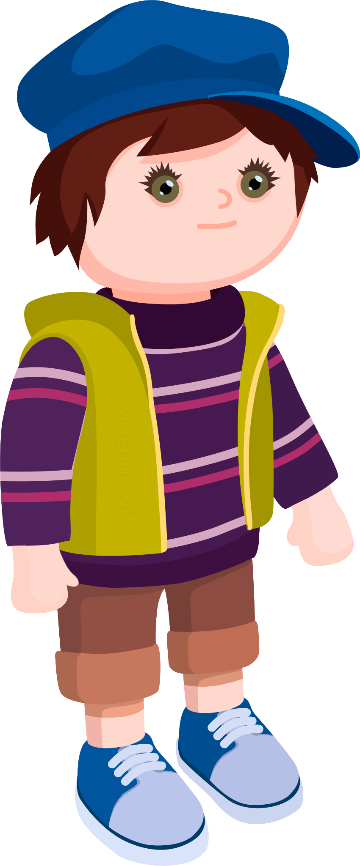 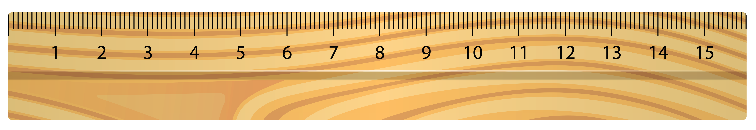 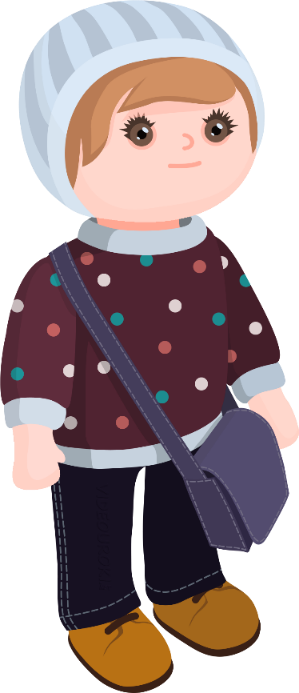 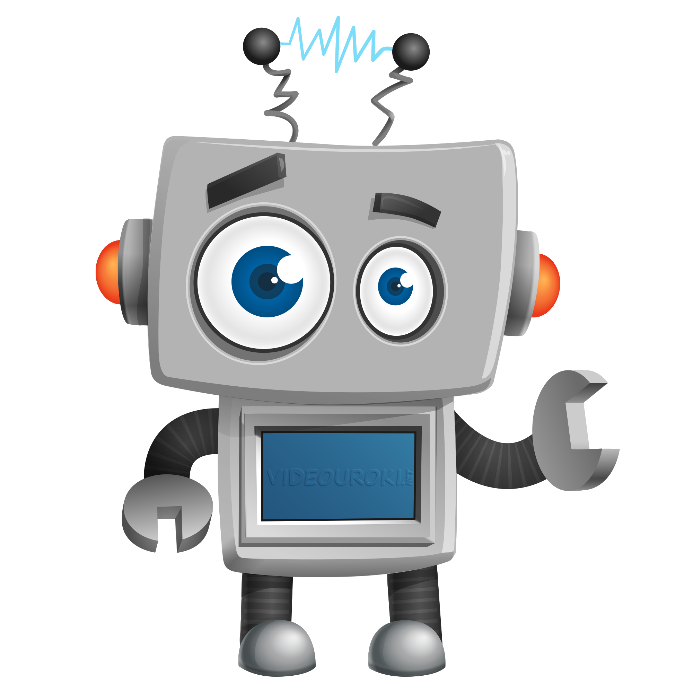 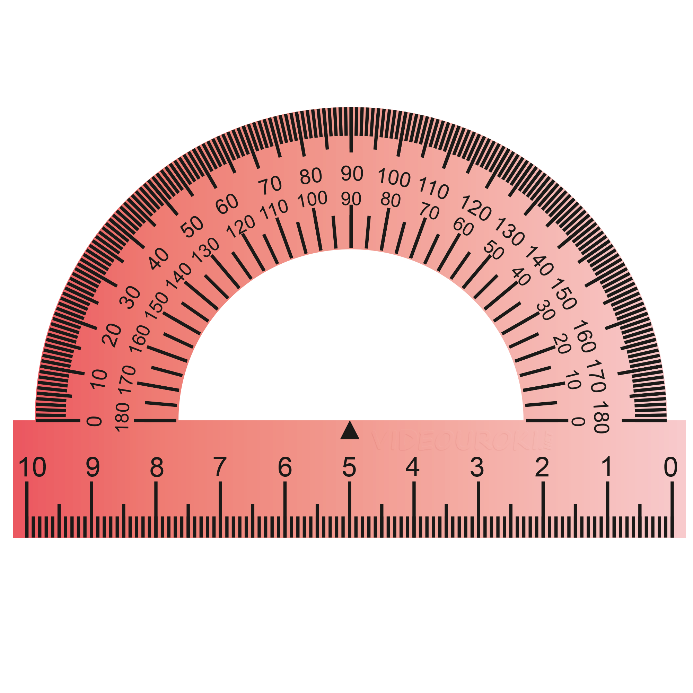 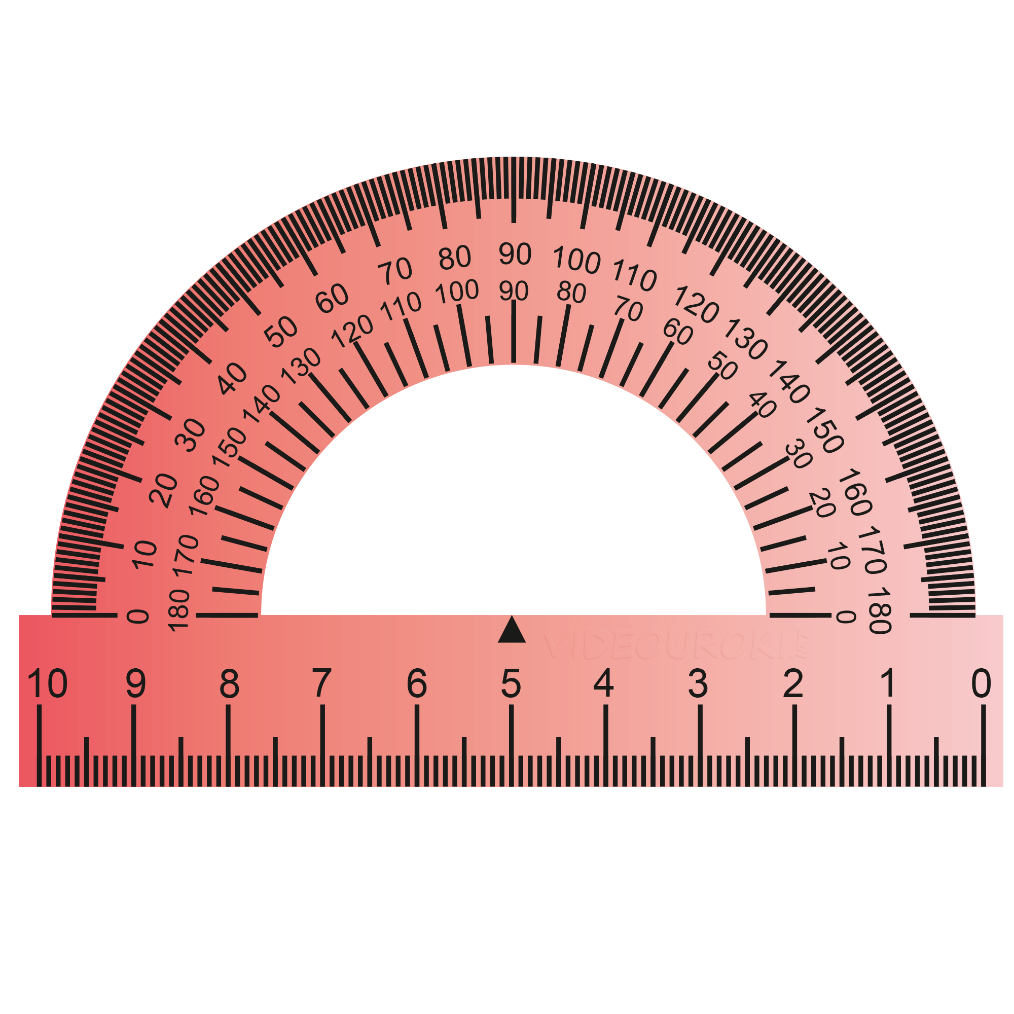 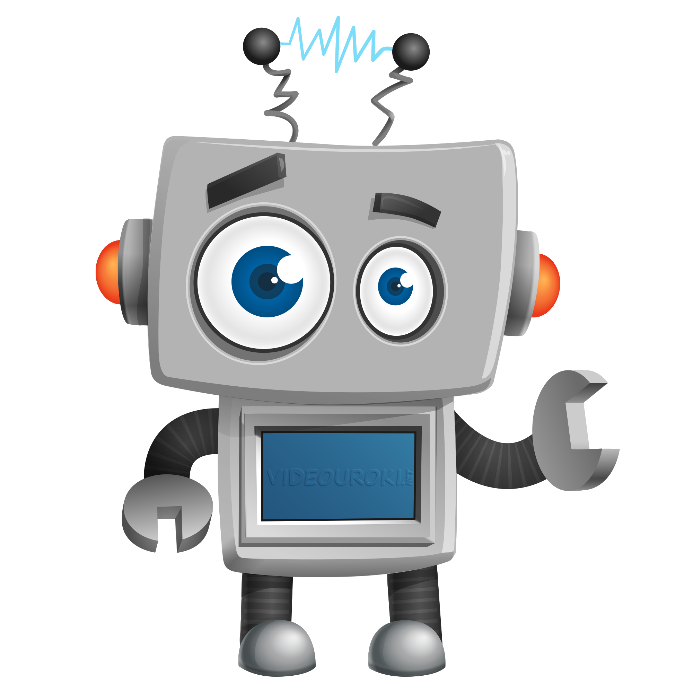 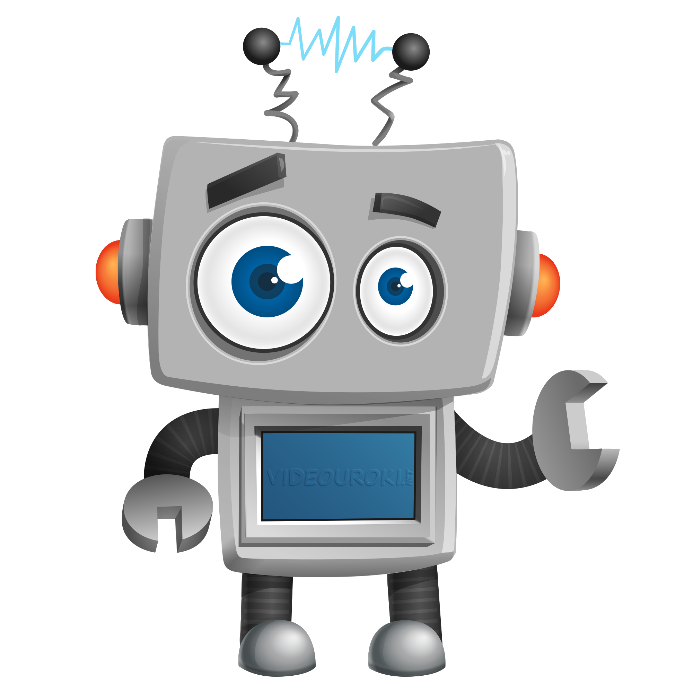 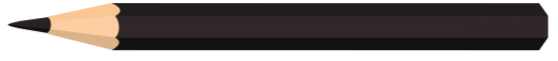 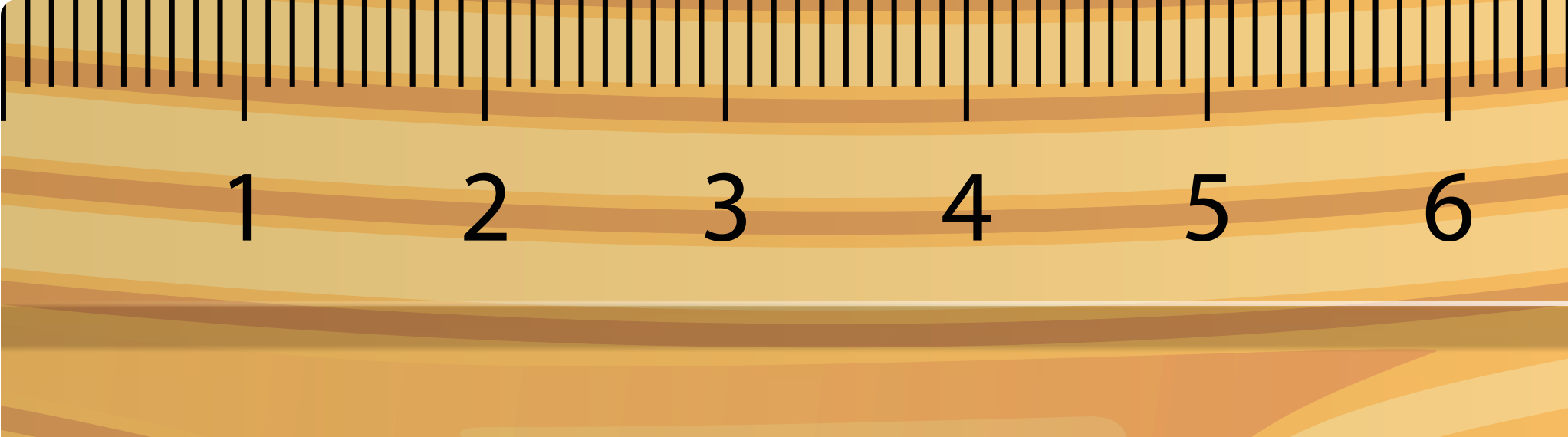 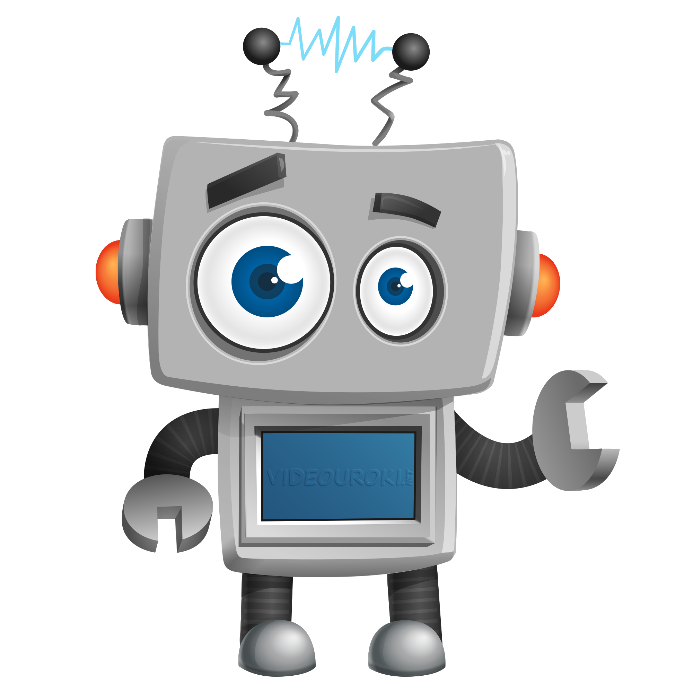 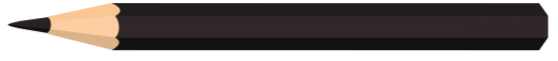 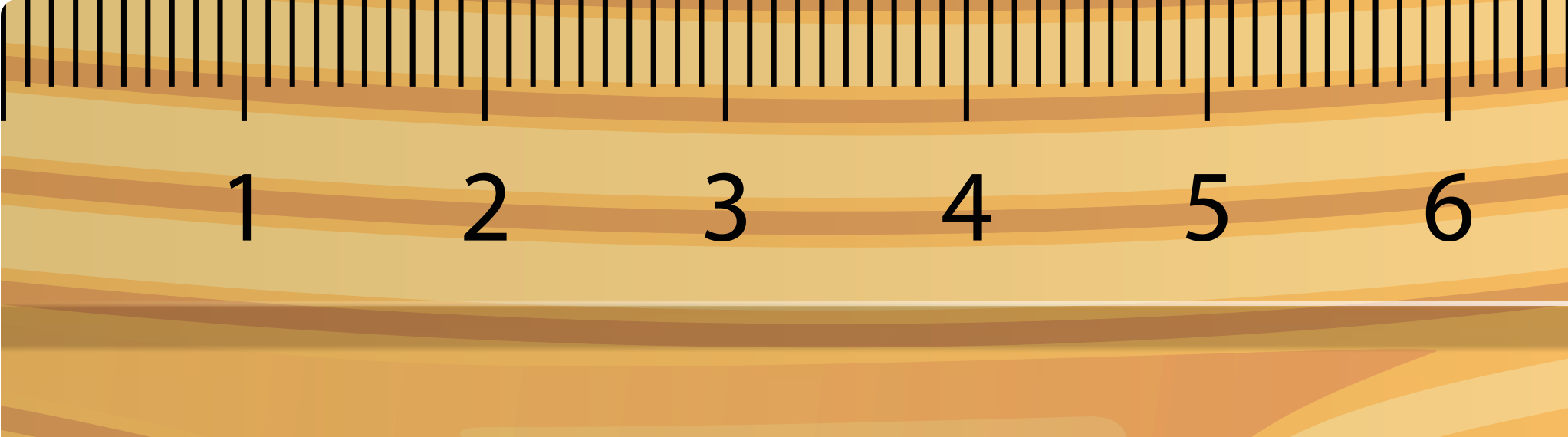 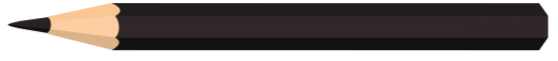 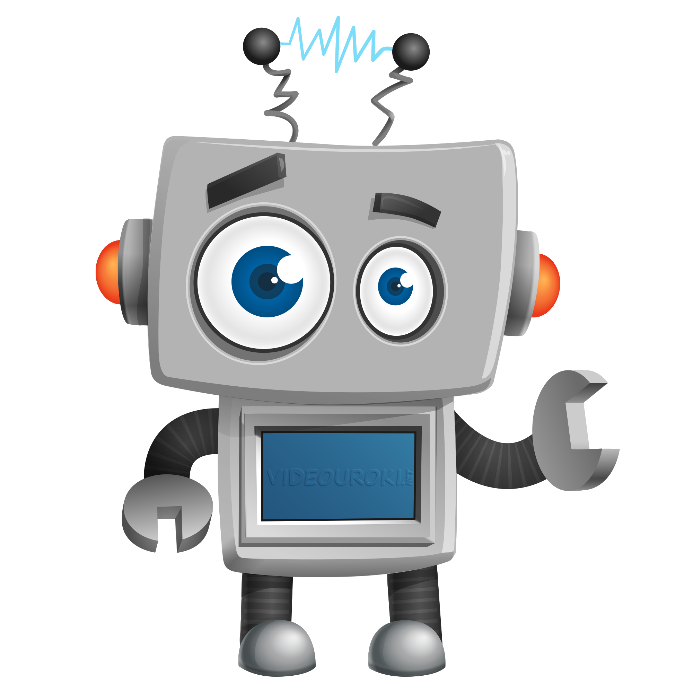 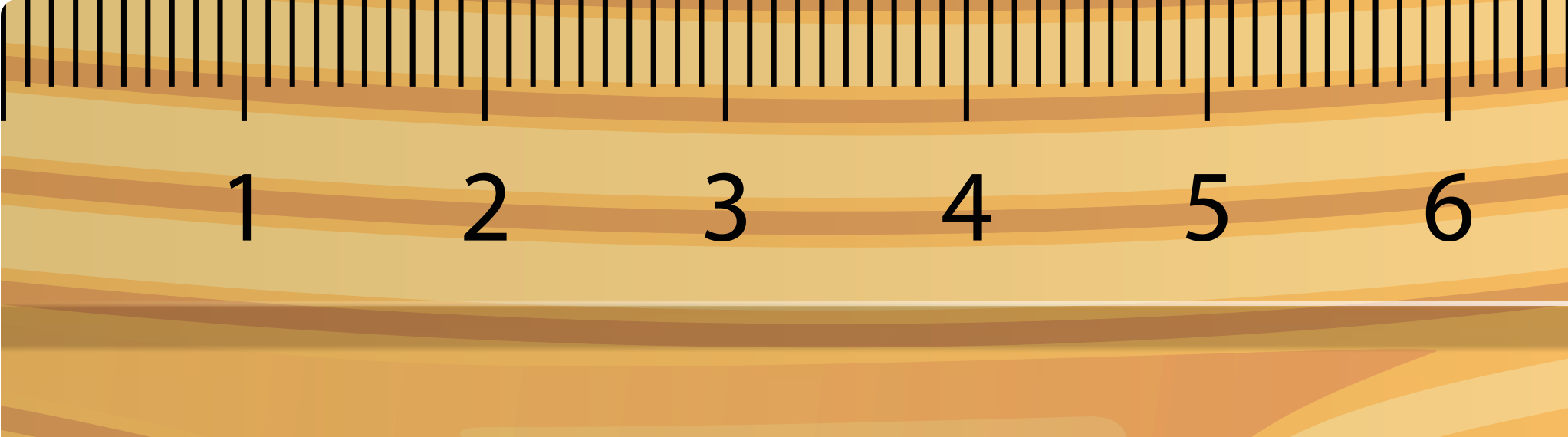 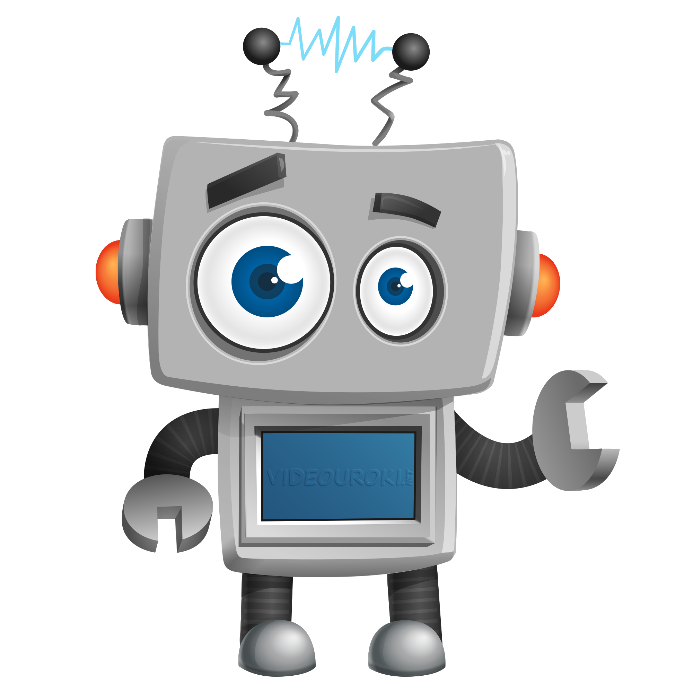 Задание № 1
Определите вид каждого треугольника.
Решение:
остроугольный.
остроугольный.
остроугольный.
прямоугольный.
тупоугольный.
В треугольнике длина каждой стороны меньше суммы длин двух других сторон.
Задание № 2
Решение:
Задание № 3
Решение:
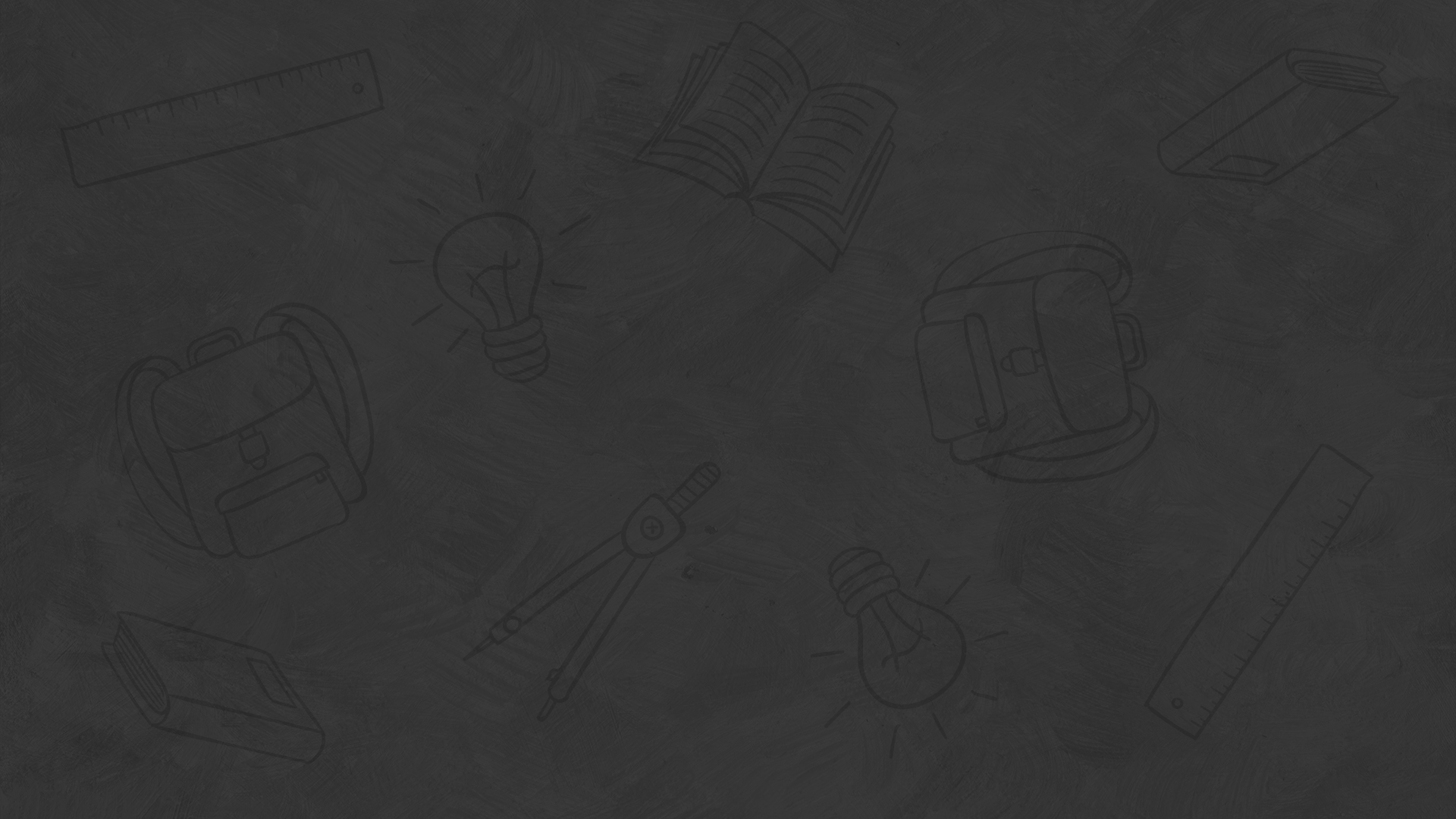 Итоги урока
Треугольник – это геометрическая фигура, образованная тремя точками, не лежащими на одной прямой, и тремя отрезками, попарно соединяющими эти точки.
Если две стороны треугольника равны, то его называют равнобедренным треугольником.
Если три стороны треугольника равны, то его называют равносторонним треугольником.
Если три стороны треугольника имеют различную длину, то его называют разносторонним треугольником.
В треугольнике длина каждой стороны меньше суммы длин двух других сторон.